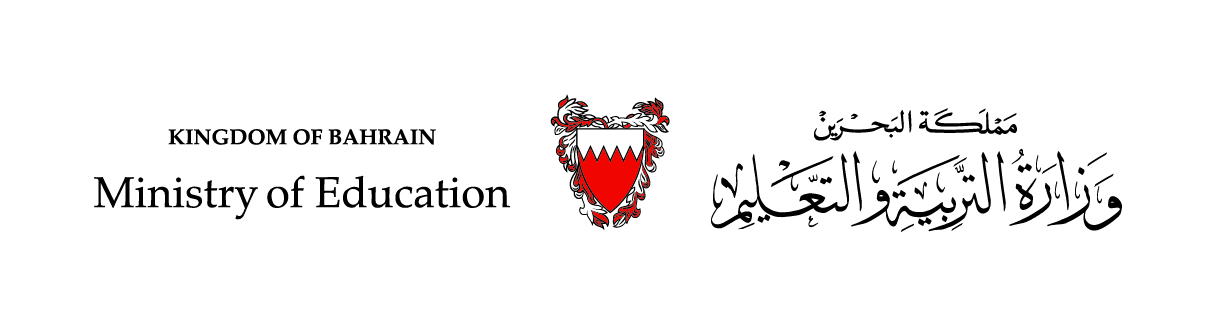 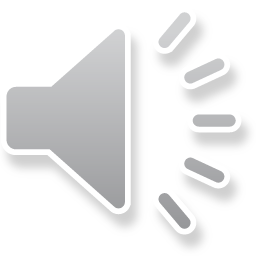 الدَّرْسُ 1
الصّفحة 12
الْحَلَقَةُ الْأَولَى، اللُّغَةُ الْعَرَبِيَّةُ، الْفَصلُ الأَول، الصّفُّ الثّالِثُ الإِبتدائيّ
"مِنْ مُفَكِّرَتِي"
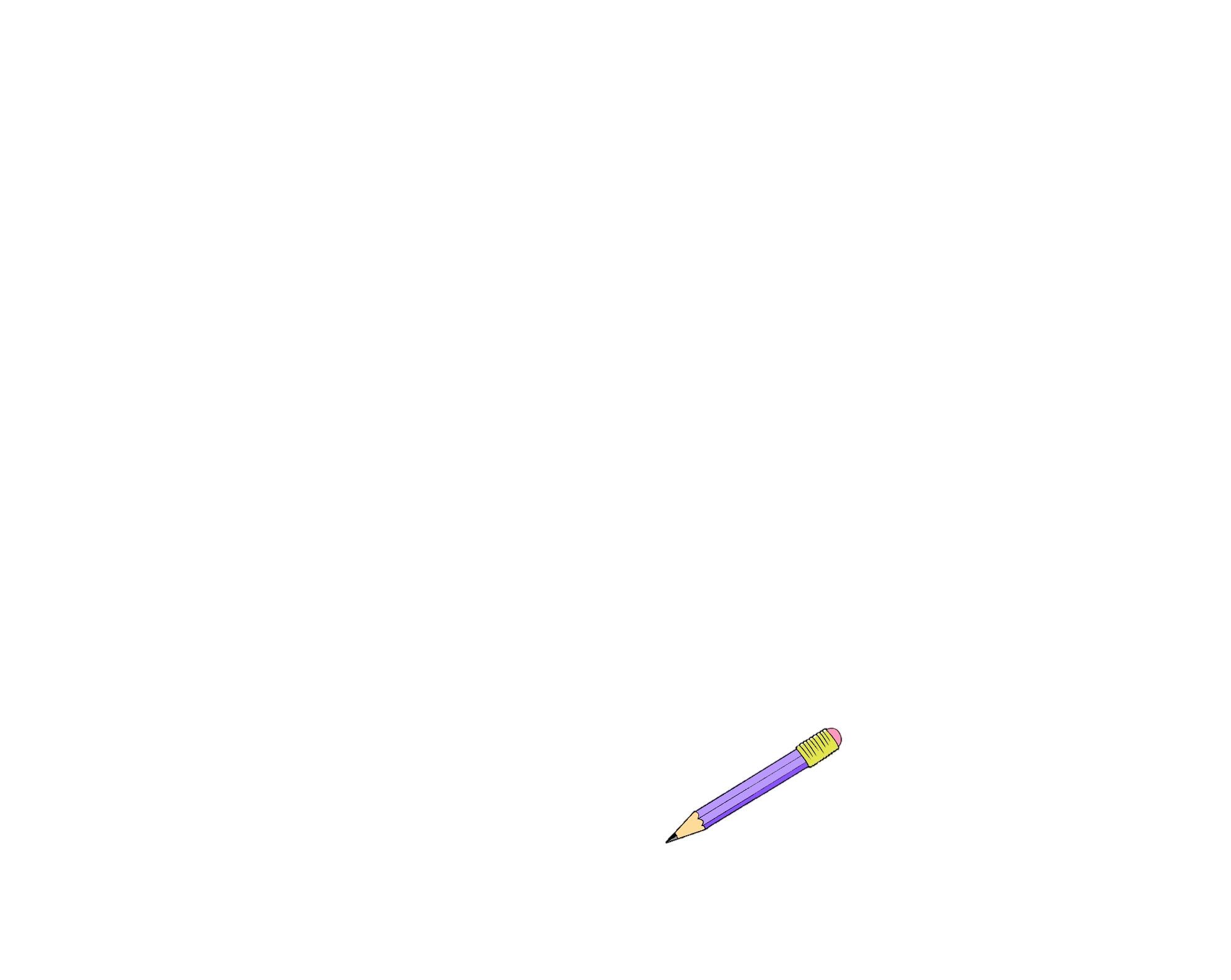 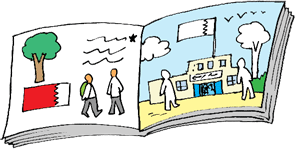 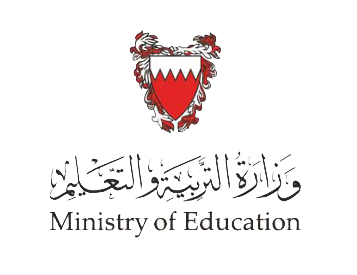 اللُّغَةُ الْعَرَبِيَّةُ – مِنْ مُفَكِّرَتِي
أَهْدافُ الدَرَسِ:
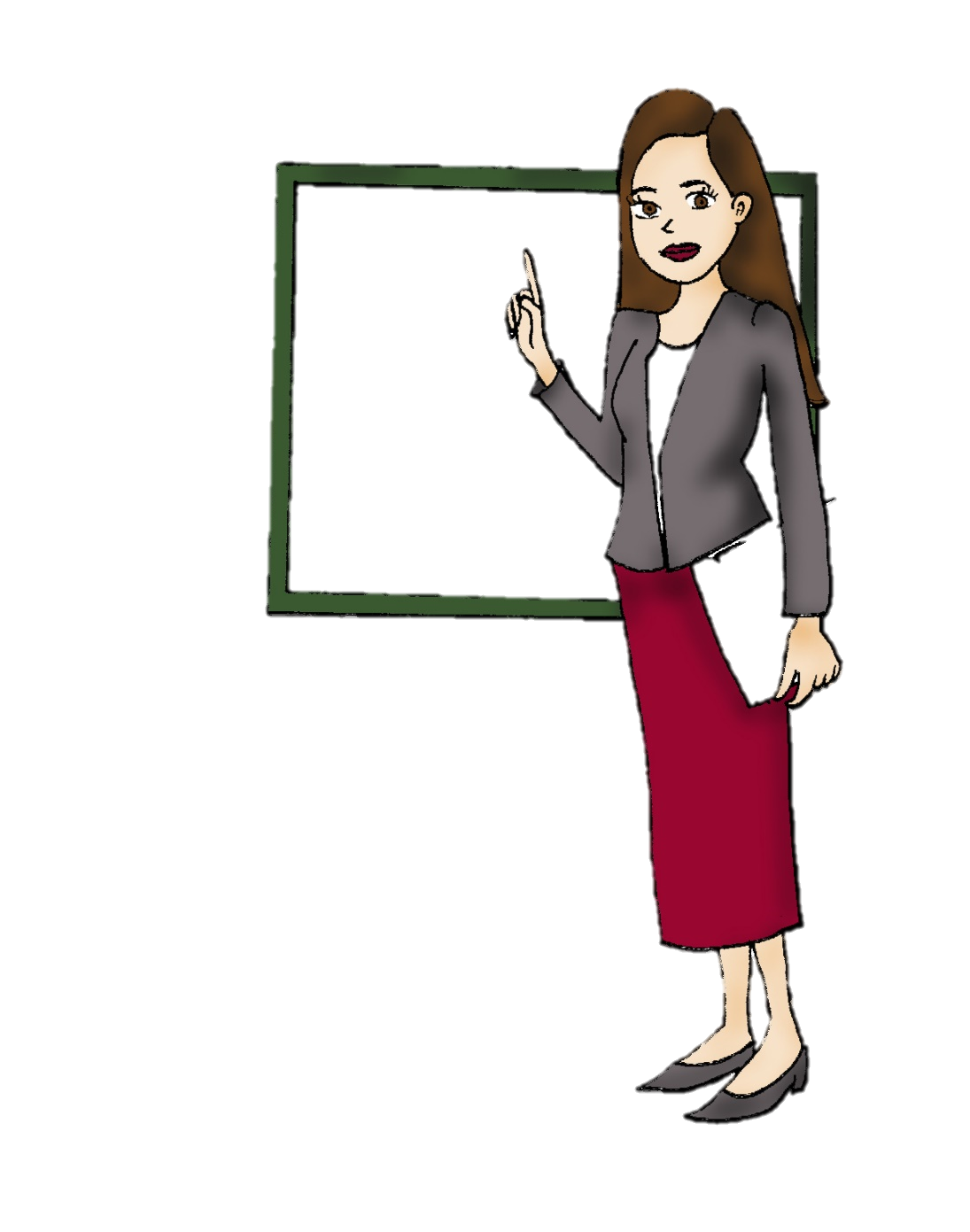 قِراءَةُ النَّصِّ قِراءَةً جَهْريَّةً واضِحَةً.
التَّمْييزُ فِي النُّطْقِ بَيْنَ حَرْفيّ ( ض ) و (ظـ ).
تَوْضيحُ مَعاني الْكَلِماتِ.
اللُّغَةُ الْعَرَبِيَّةُ – مِنْ مُفَكِّرَتِي
هَيَّا نَقرَأْ
مَحْمُودٌ تِلْميذٌ بِالصَّفِّ الثَّالِثِ الإبتدائيِّ، يُحِبُّ الْقِراءَةَ وَالْكِتابَةَ، وَقَدْ تَعَّودَ أَنْ يُسَجِّلَ مُذَكِّرَاتِهِ- فِي مُفَكِّرَةٍ صَغِيرَةٍ-وَبِخَاصَّةٍ أيَّامُ الْعُطَلِ.وَهَذَا بَعْضُ مَا كَتَبَهُ فِي مُفَكِّرَتِهِ مُدَّةَ أُسْبوعٍ وَاحِدٍ.
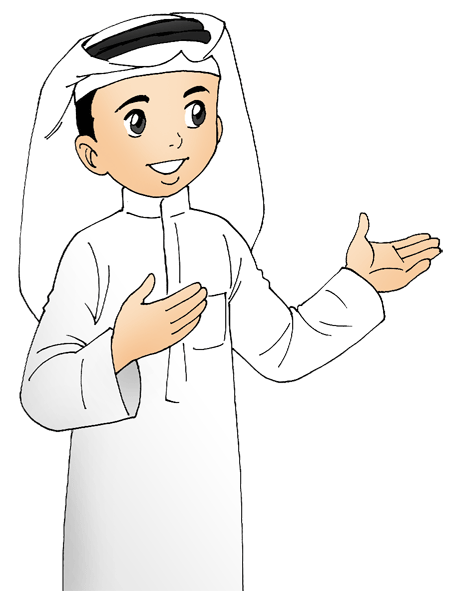 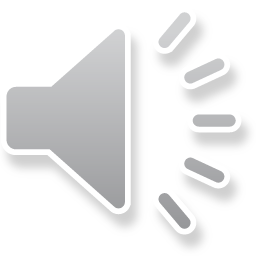 اللُّغَةُ الْعَرَبِيَّةُ – مِنْ مُفَكِّرَتِي
2016/7/8
السبت
أَعَدَتْ أُمِّي حَفْلَةً جَمِيلَةً بِمُنَاسَبَةِ نجَاحِي بِتَفَوُّقٍ، حَضَرَهَا جَمِيعُ الْأَصْدِقَاءِ، وَاِنْتَشَرُوا فِي حَديقَةِ مَنْزِلِنا، فَكَانَ سَلَّامًا وَسُرورًا وَفَرَحَةً بِاللِّقَاءِ وَالنَّجَّاحِ، وَكَانَ حَديثًا شَائِقًا عَنْ     كَيْفَ سَيُقَضّي كُلُّ مِنَّا عُطْلَتَهُ الصَّيْفِيَّةَ.
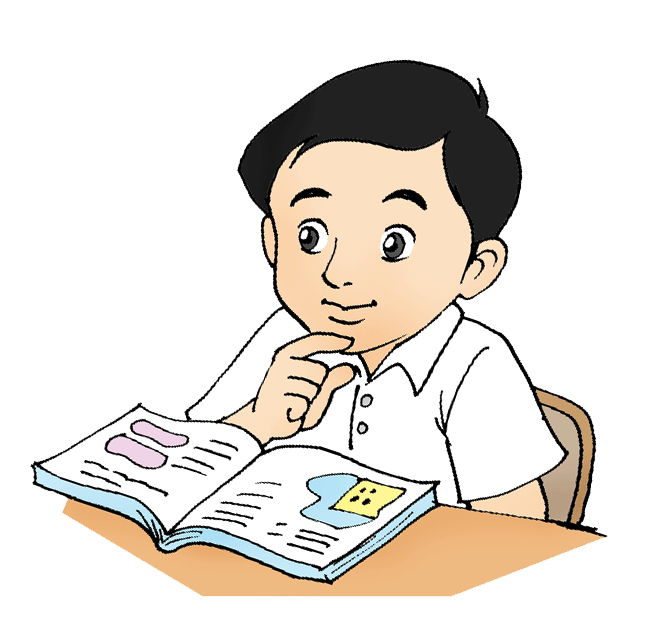 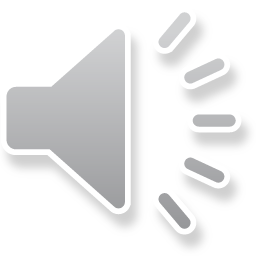 اللُّغَةُ الْعَرَبِيَّةُ – مِنْ مُفَكِّرَتِي
2016/7/9
الأحد
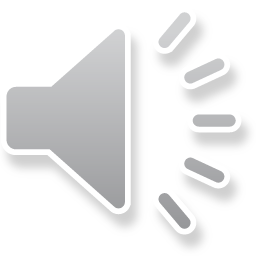 اصْطَحَبَني أَخِي ظَافِرٌ إِلَى الْمَكْتَبَةِ الْعَامَّةِ.أَعْجَبَنِي أَنَّ الْقُرَّاءَ يَجْلِسونَ بِهُدوءٍ وَنِظامٍ، وَهُمْ يُطالِعُونَ 
الْكُتُبَ وَالْمَجَلَّاتِ وَ الصُّحُفَ..
قَرَّرَتُ الْمُوَاظَبَةَ علَى زِيَارَةِ الْمَكْتَبَةِ كُلَّ يَوْمِ أحَدٍ مَعَ أَخي، لاسْتِعارَةِ الْقِصَصِ وَقِرَاءَتِها.
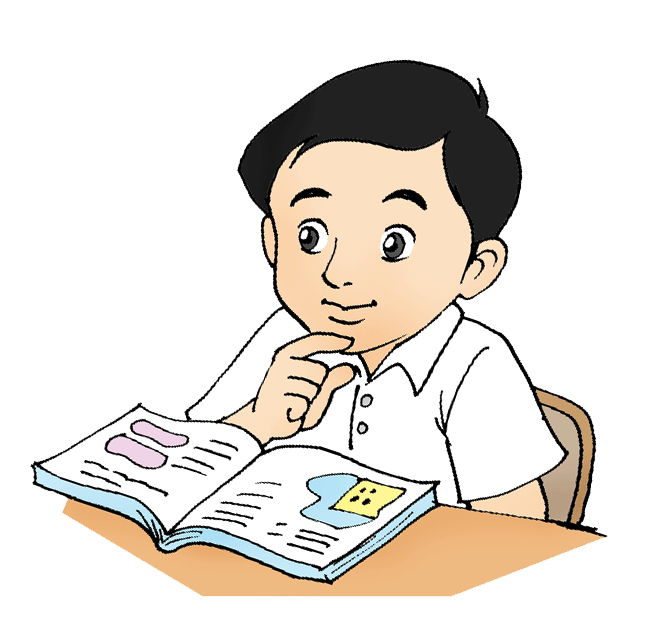 اللُّغَةُ الْعَرَبِيَّةُ – مِنْ مُفَكِّرَتِي
2016/7/10
الأثنين
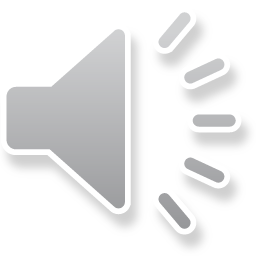 رَافَقَتُ أَبي إِلى مَتْجَرِه في سُوقِ الْمَنامَةِ، وَقَدْ تَعَلَّمَتُ أَشْيَاءَ كَثِيرَةً عَنِ الْبَيْعِ وَالشِّراءِ وَالتَّعامُلِ مَعَ النَّاسِ.
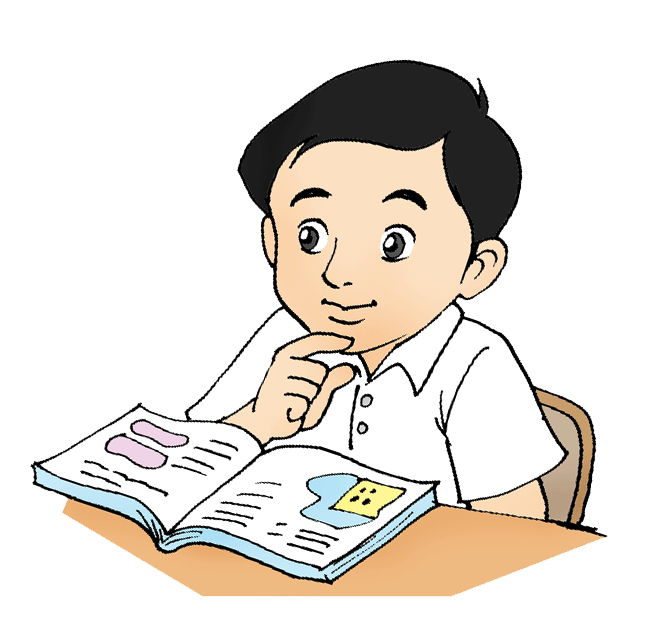 اللُّغَةُ الْعَرَبِيَّةُ – مِنْ مُفَكِّرَتِي
2016/7/11
الثلاثاء
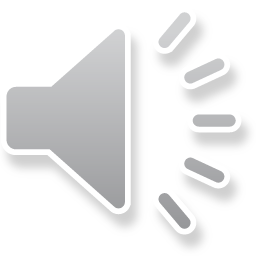 اِنْضَمَمْتُ مَعَ مَجْموعَةٍ مِنْ أَصْدِقائي إِلى أَحَدِ مَراكِزِ الْأَنْشِطَةِ الصَّيْـفِيَّةِ، لِنُمارِسَ الْأَنْشِطَةَ الْعِلْمِيَّةَ وَالرِّياضِيَّةَ، وَاتَّفَقْنَا عَلَى
 زِيَارَةِ الْمَرْكَزِ كُلَّ ثُلاثاءٍ.
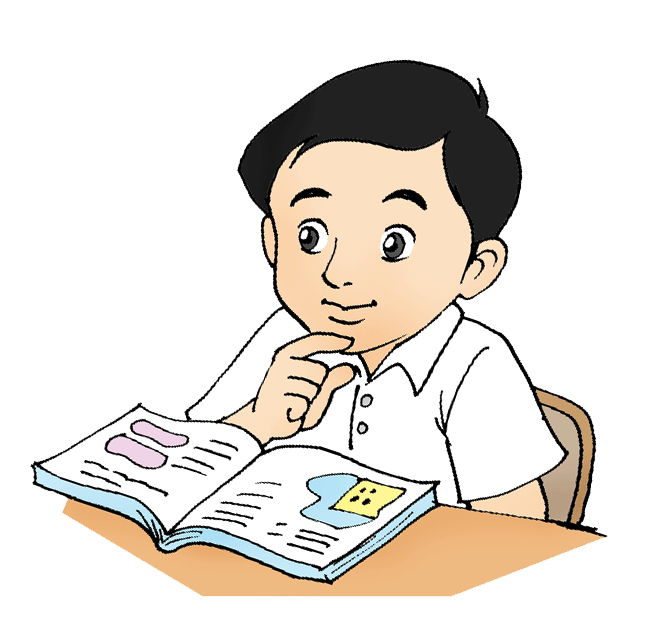 اللُّغَةُ الْعَرَبِيَّةُ – مِنْ مُفَكِّرَتِي
2016/7/12
الأربعاء
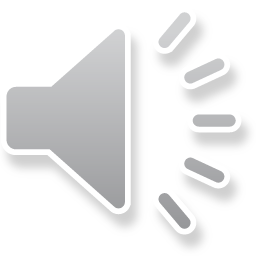 قَضَيْتُ هَذَا الْيَوْمَ مَعَ أُسْرَتِي عَلى شَاطِئِ الْبَحْرِ في(بِلاجِ الْجَزَائِرِ).
كُنْتُ تَارَةً أَسَبَّحُ وَتَارَةً أَلْعَبُّ عَلى رِمالِ السَّاحِلِ الذَّهَبِيَّةِ، وَقَدْ جَمَعَتُ 
أنواعًا عَدِيدَةً مِنَ الْقَواقِعِ وَالْمَحاراتِ، لِأَصْنَعَ مِنْها لَوْحَةً فَنِيَّةً تُذَكِّرُني 
بِهَذا الْيَوْمِ الْجَمِيلِ.
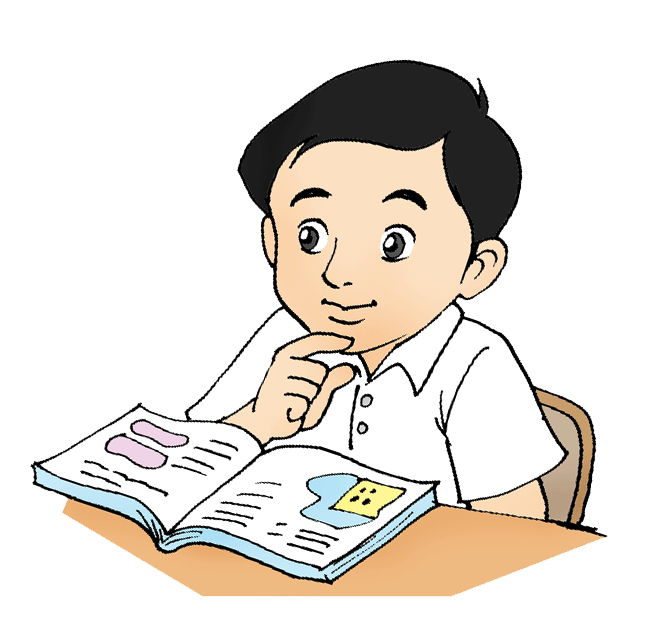 اللُّغَةُ الْعَرَبِيَّةُ – مِنْ مُفَكِّرَتِي
2016/7/13
الخميس
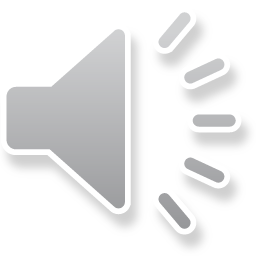 اِسْتَيْقَظَتُ مِنْ نَوْمي مُبَكِّرًا وَالْفَرَحَةُ تَمَلَأُ قَلْبي، فَالْيَوْمَ سَنَزورُ 
خالي وَأُسْرَتَهُ في مِنْطَقَةِ الإحْساءِ بِالْمَمْلَكَةِ الْعَرَبِيَّةِ 
السُّعُودِيَّةِ، لِنَتَمَتَّعَ بِزِيَارَةِ الْحَدَائِقِ وَالْمُنْتَزَهاتِ وَمُشاهَدَةِ 
الْمَنَاظِرِ الْجَمِيلَةِ
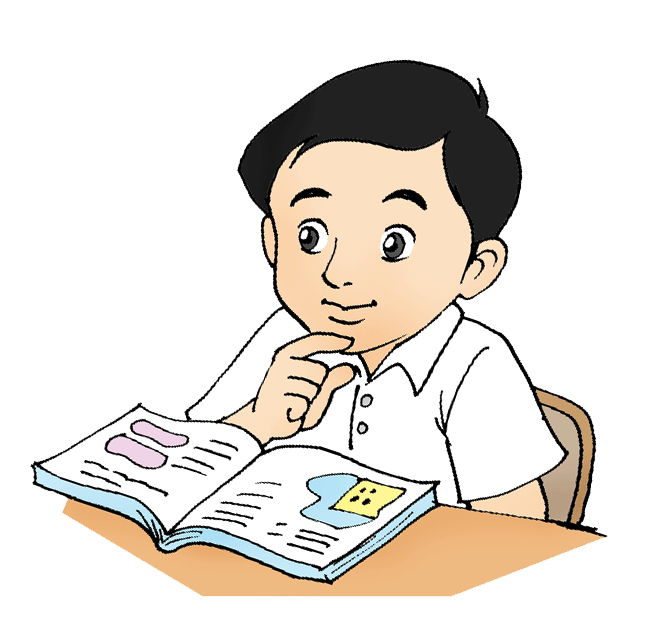 اللُّغَةُ الْعَرَبِيَّةُ – مِنْ مُفَكِّرَتِي
2016/7/14
الجمعة
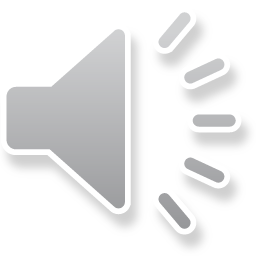 الزِّرَاعَةُ مِنْ هِواياتِ أَبي الْمُحَبَّبَةِ إِلَيْهِ، وَقَدْ تَعَوَّدَ أَنْ يُقَضِّيَ صَباحَ يَوْمِ الْجُمْعَةِ في الْعِنَايَةِ بِحَديقَةِ مَنْزِلِنا الصَّغِيرَةِ حَتَّى 
يَحينَ مَوْعِدُ الصَّلاةِ.
اِتَّفَقْتُ وَإِخْوَتي أَنْ نُسَاعِدَ وَالِدي عَلى تَنْظيفِ الْحَديقَةِ 
وَتَنْظيمِها، فَكُنّا نَضَعُ السَّمادَ في التُّرْبَةِ، وَنَسْقي الزَّرْعَ 
وَنَعْمَلُ بِجِدٍّ وَنَشَاطٍ .
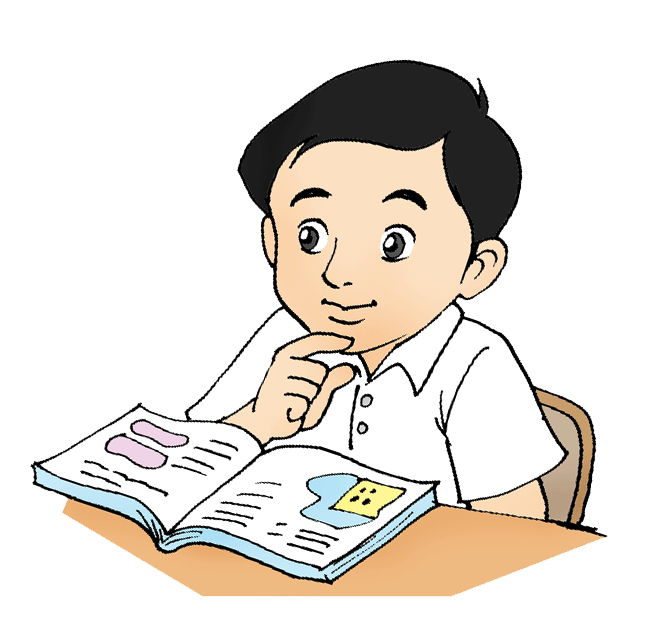 اللُّغَةُ الْعَرَبِيَّةُ – مِنْ مُفَكِّرَتِي
أَقْرَأُ الْجُمَلَ الآتِيَةَ، وَأَنْتَبِهُ إلى نُطْقِ الْحَرْفِ (ض)،
 وَالْحَرْفِ (ظ) في الْكَلِماتِ ذاتِ الْلَونِ الأَحْمَرِ:
قَضَيْتُ هَذا الْيَوْمَ مَعَ أُسْرَتي عَلى شاطِئ الْبَحْرِ فِي بِلاجِ الْجَزائِزِ.
تَدْريبُ 1
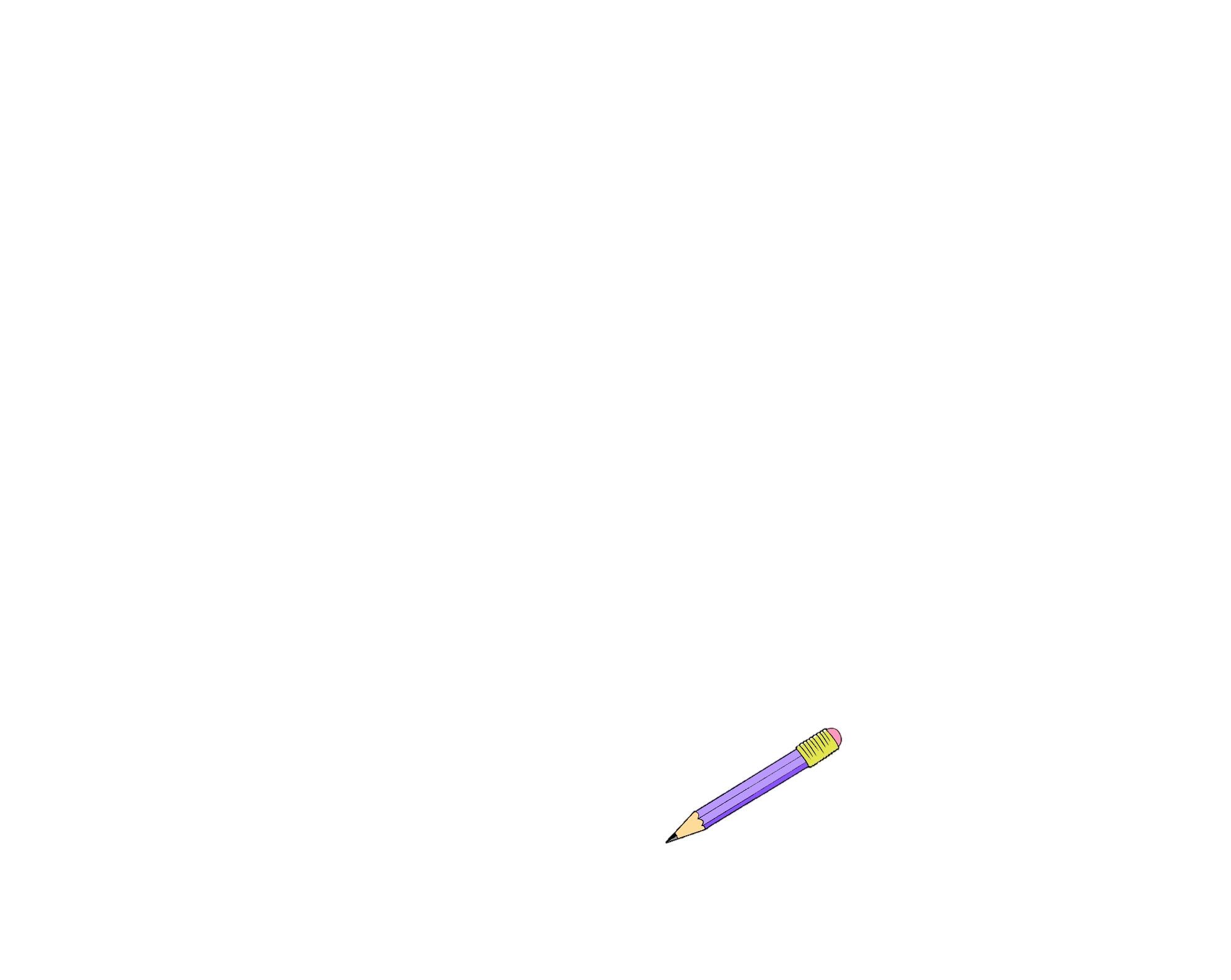 انْضَمَمْتُ مَعَ مَجْموعَةٍ مِنْ أَصْدِقائِي إِلى أحَدِ مَرَاكِزِ الْأَنْشِطَةِ الصَّيْفِيَّةِ.
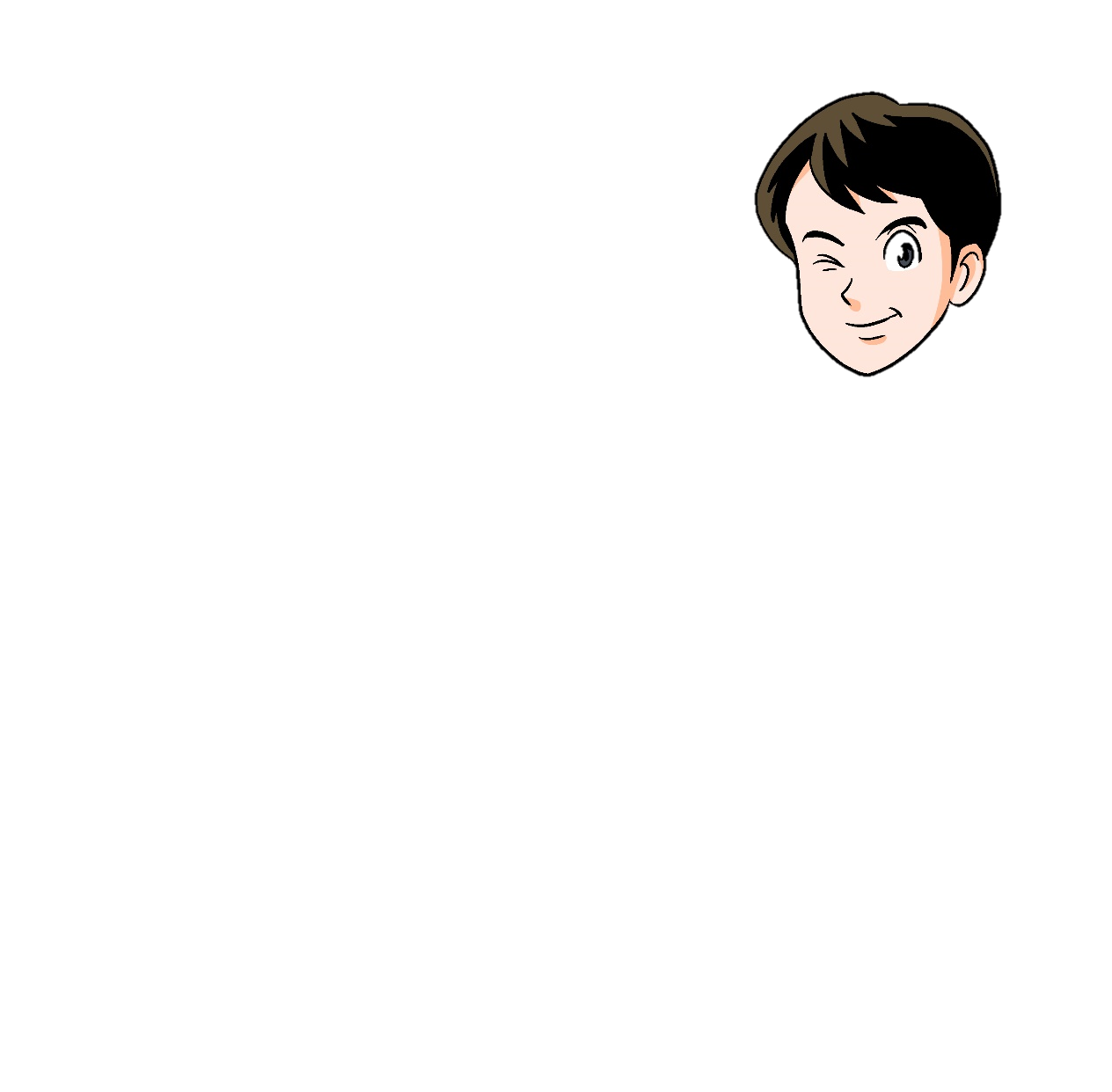 قَرَّرَتُ الْمُوَاظَبَةَ عَلى زِيارَةِ الْمَكْتَبَةِ كُلَّ يَوْمِ أحَدٍ.
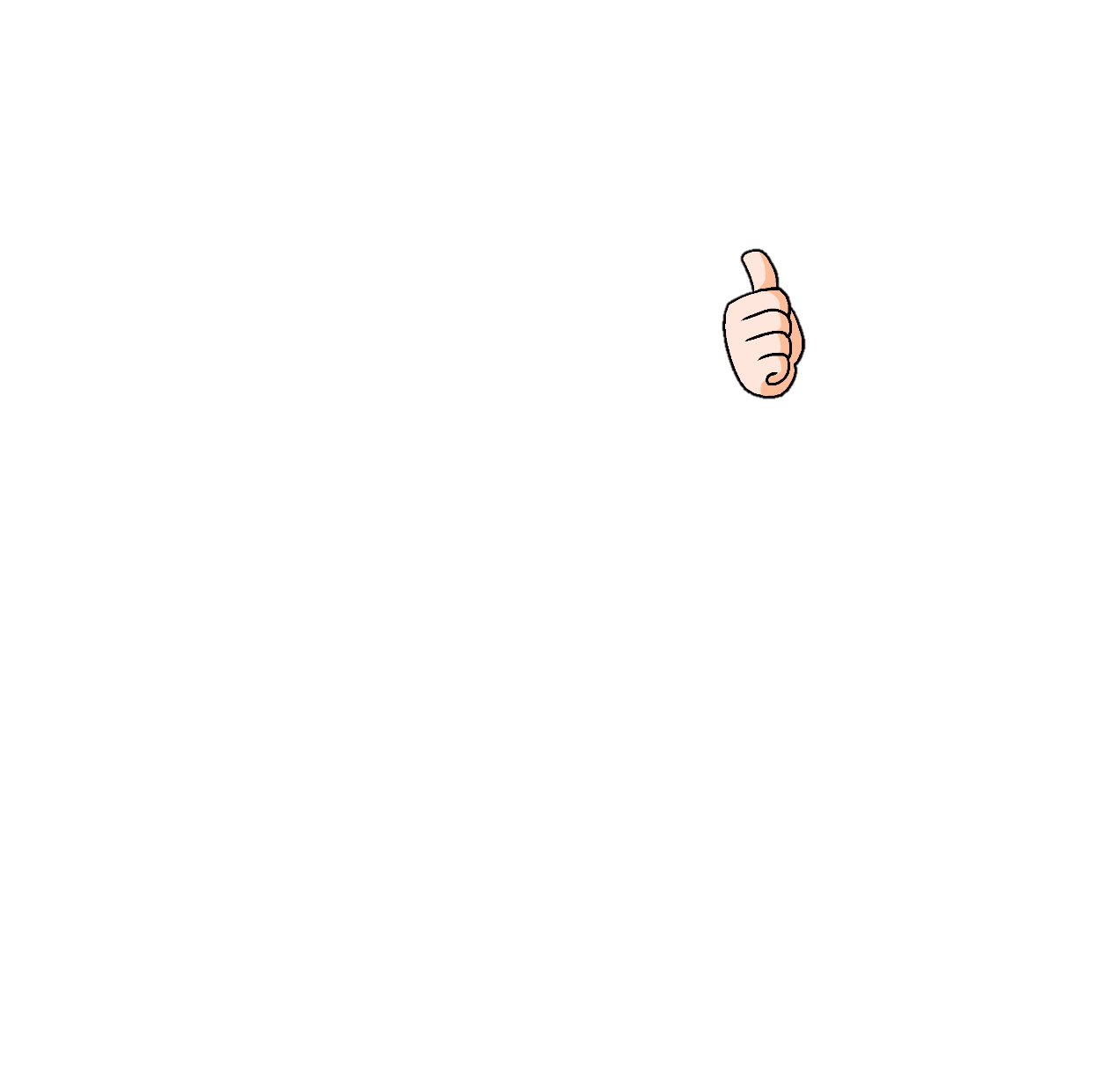 اِسْتَيْقَظَتُ مِنْ نَوْمي مُبَكِّرًا وَالْفَرَحَةُ تَمَلَأُ قَلْبي.
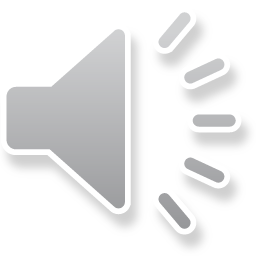 اللُّغَةُ الْعَرَبِيَّةُ – مِنْ مُفَكِّرَتِي
أَضَعُ الْرَقْمَ الَمُناسِبَ بَيْنَ الْكَلِمَةِ وَمُرادِفِها:
تَدْريبُ 2
5
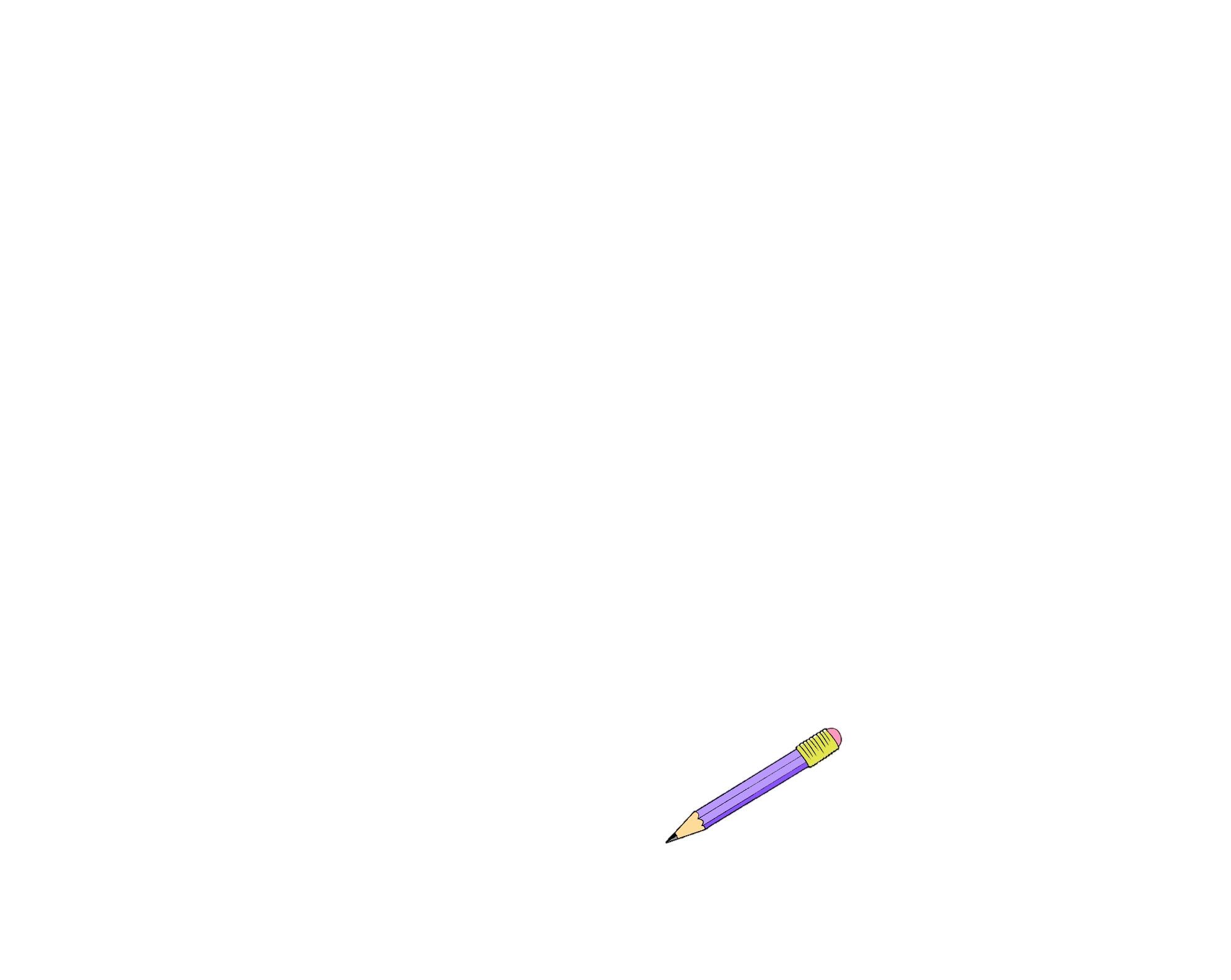 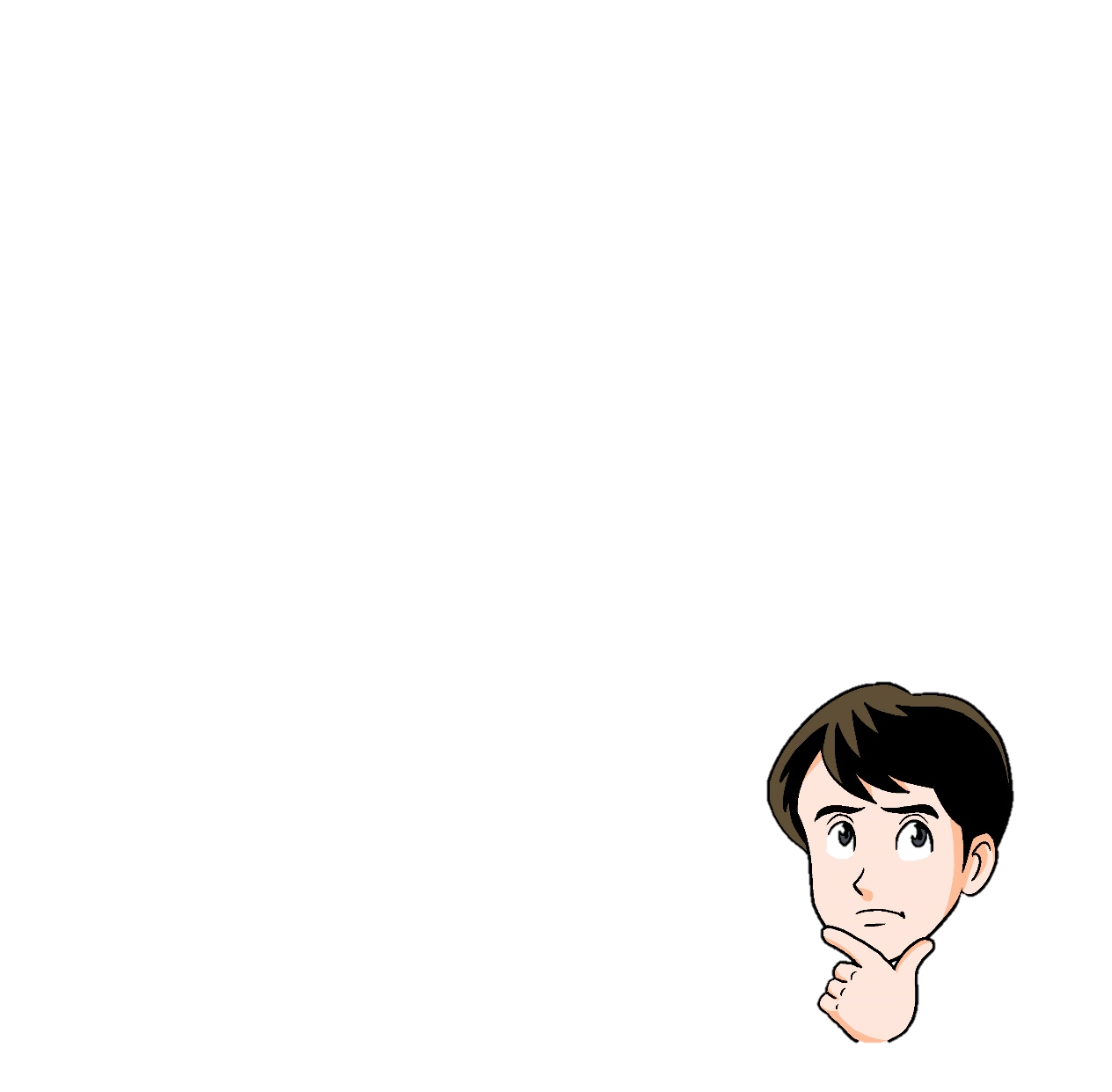 4
1
3
6
2
7
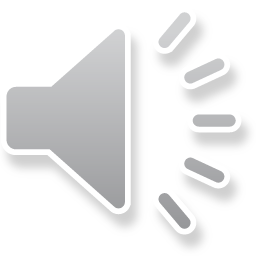 اللُّغَةُ الْعَرَبِيَّةُ – مِنْ مُفَكِّرَتِي
أُجيبُ عَنِ الأَسْئِلَةِ الآتيةِ، ثُمَّ أَقْرَأُ الإجابَةَ:
تَدْريبُ 3
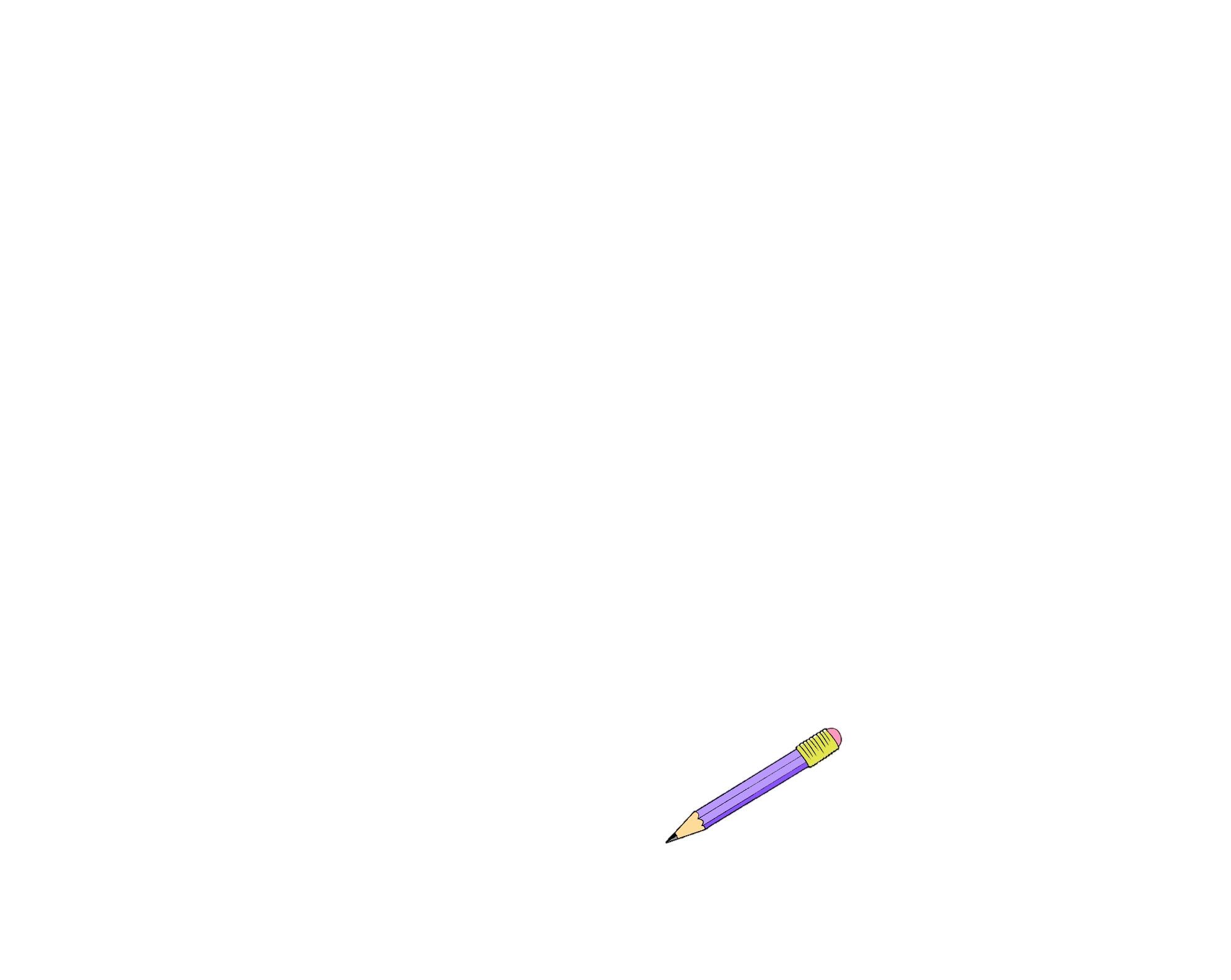 مَتَى اِحْتَفَلَ مَحْمودٌ بِنَجاحِةِ، وَأَيْنَ كانَ هَذا الإحْتِفالُ؟
احْتَفَلَ مَحْمودٌ بِنَجاحِهِ يَوْمَ السَّبْتِ الْموافِقِ 2016/8/7 فِي حَديقَةِ الْمَنْزِلِ.
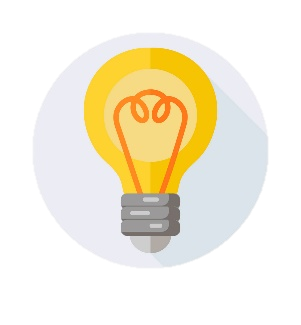 بِماذا أُعْجِبَ مَحْمودٌ عِنْدَما زارَ الْمَكْتَبَةَ الْعامَّةَ؟
أُعْجِبَ مَحْمودٌ عِنْدَما زارَ الْمَكْتَبَةَ بِالْهُدوءِ وَالنِّظامِ في جَلْسَةِ الْقُرَّاءِ.
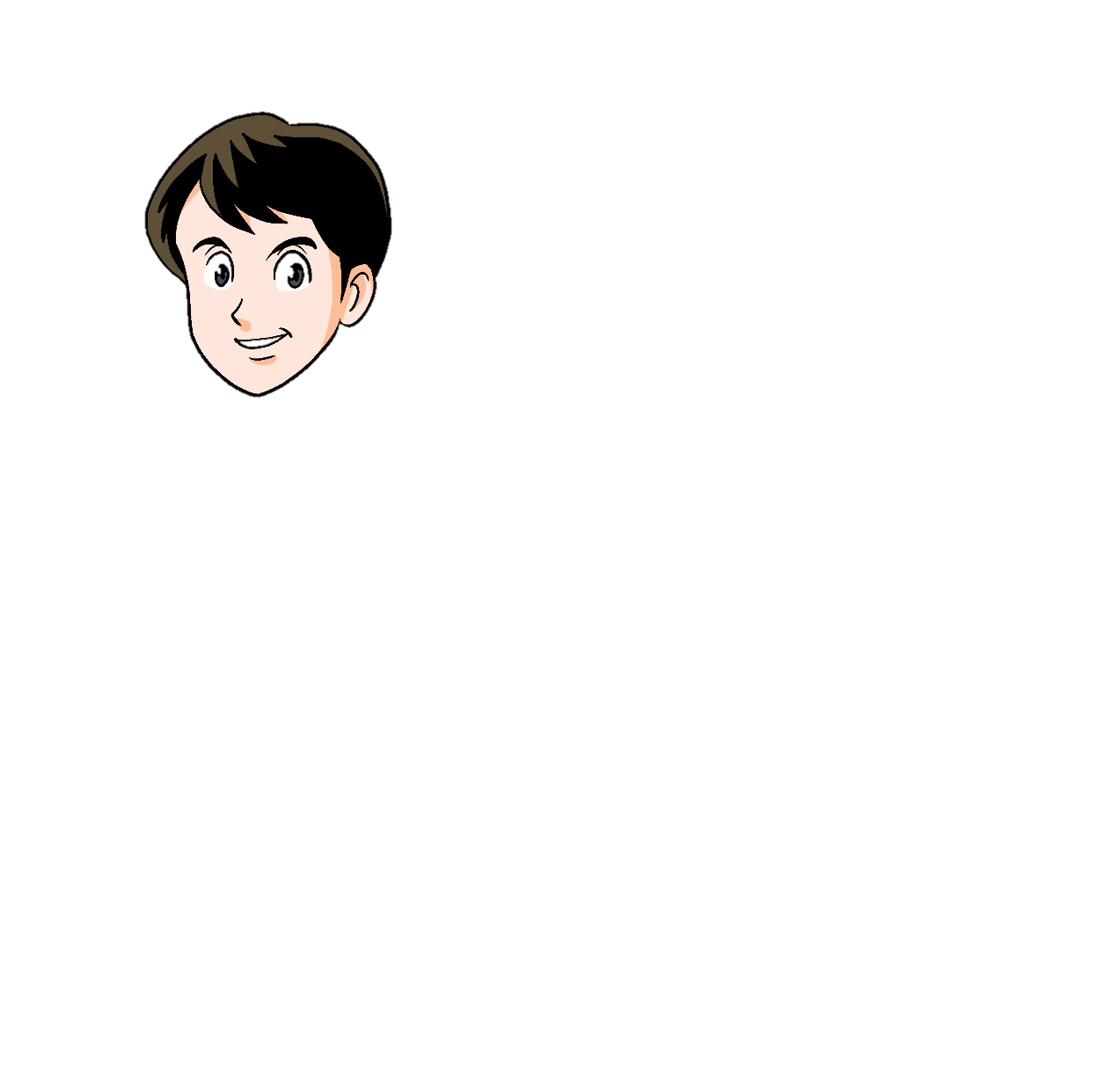 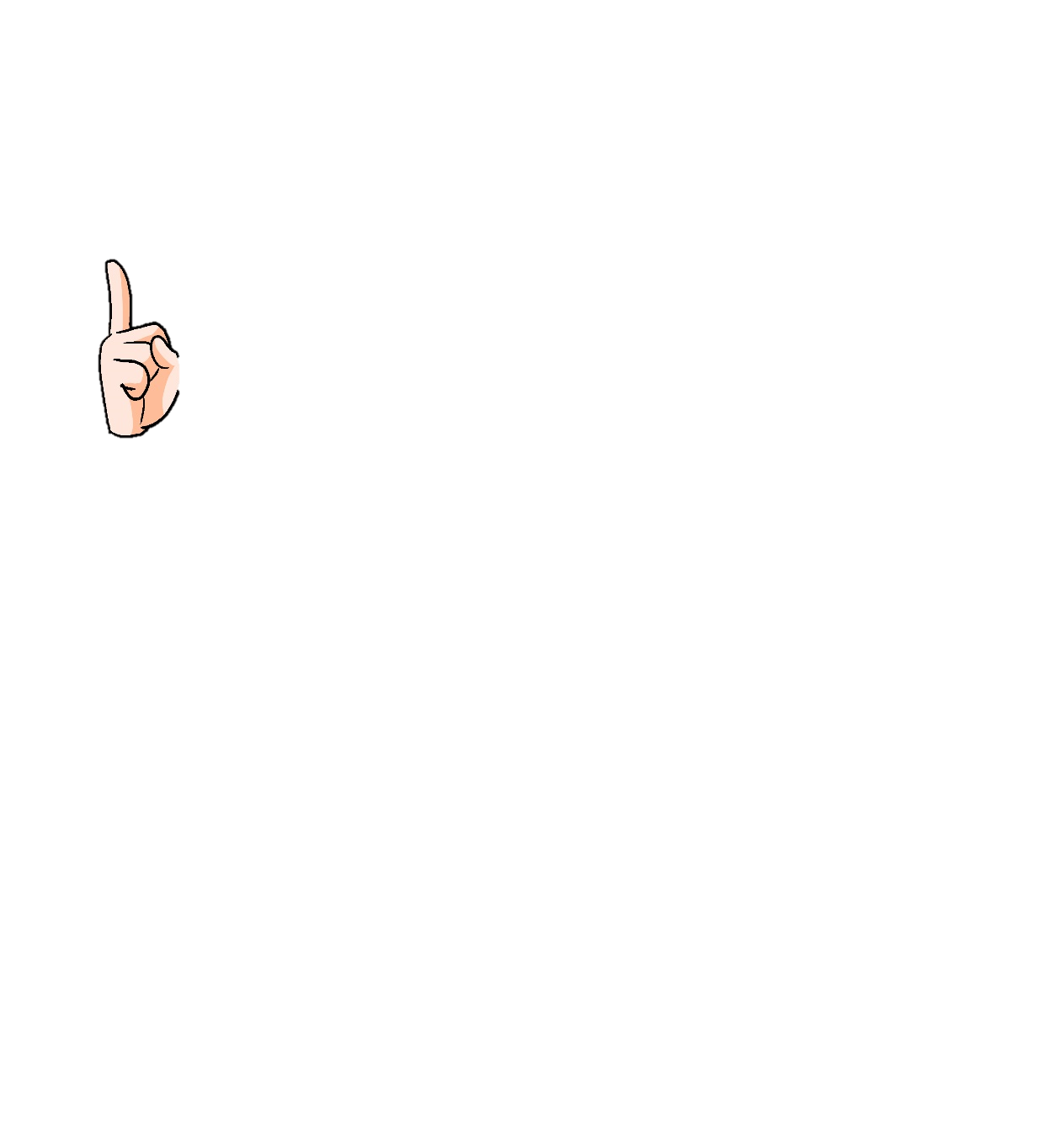 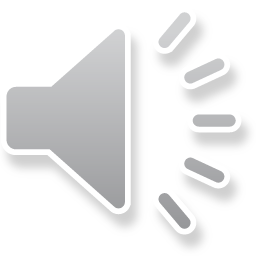 اللُّغَةُ الْعَرَبِيَّةُ – مِنْ مُفَكِّرَتِي
أُجيبُ عَنِ الأَسْئِلَةِ الآتيةِ، ثُمَّ أَقْرَأُ الإجابَةَ:
ماذا اسْتَفادَ مَحْمودٌ مِنْ أَبِيهِ عِنْدَما رَافَقَهُ إِلى مَتْجَرِهِ؟
اسْتَفادَ مَحْمودٌ مِنْ أَبيهِ عِنْدَما رافَقَهُ إِلى مَتْجَرِهِ ، تَعَلَّمَ أُصولَ الْبَيْعِ وَالشِّراءِ وَفَنَّ التَّعامُلِ مَعَ النَّاسِ.
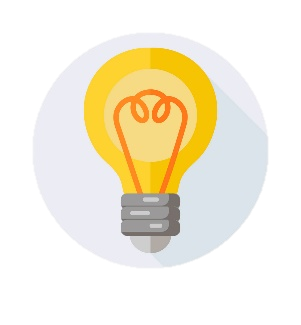 أَيْنَ كَانَ مَحْمُودُ وأصدقاؤه يُمارِسونَ الْأَنْشِطَةَ الْعِلْمِيَّةَ وَالرِّيَاضِيَّةً؟
كان مَحْمودٌ وَأَصْدِقاؤُهُ يُمارِسونَ الأَنْشِطَةَ الْعِلْميةَ وَالْرياضيةَ فِي أَحَدِ مَراكِزِ الأَنْشِطَةِ الصَّيْفيةِ.
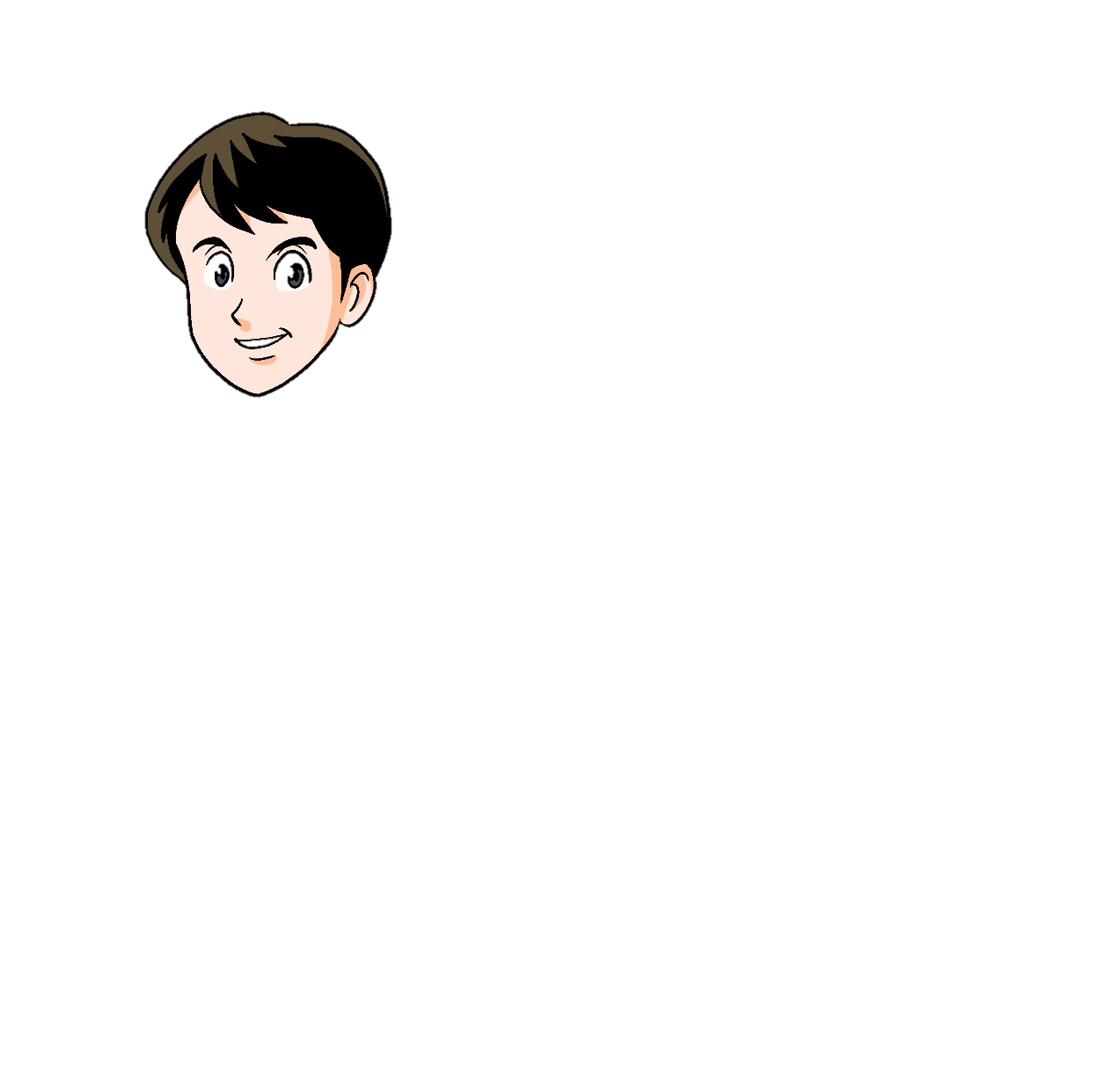 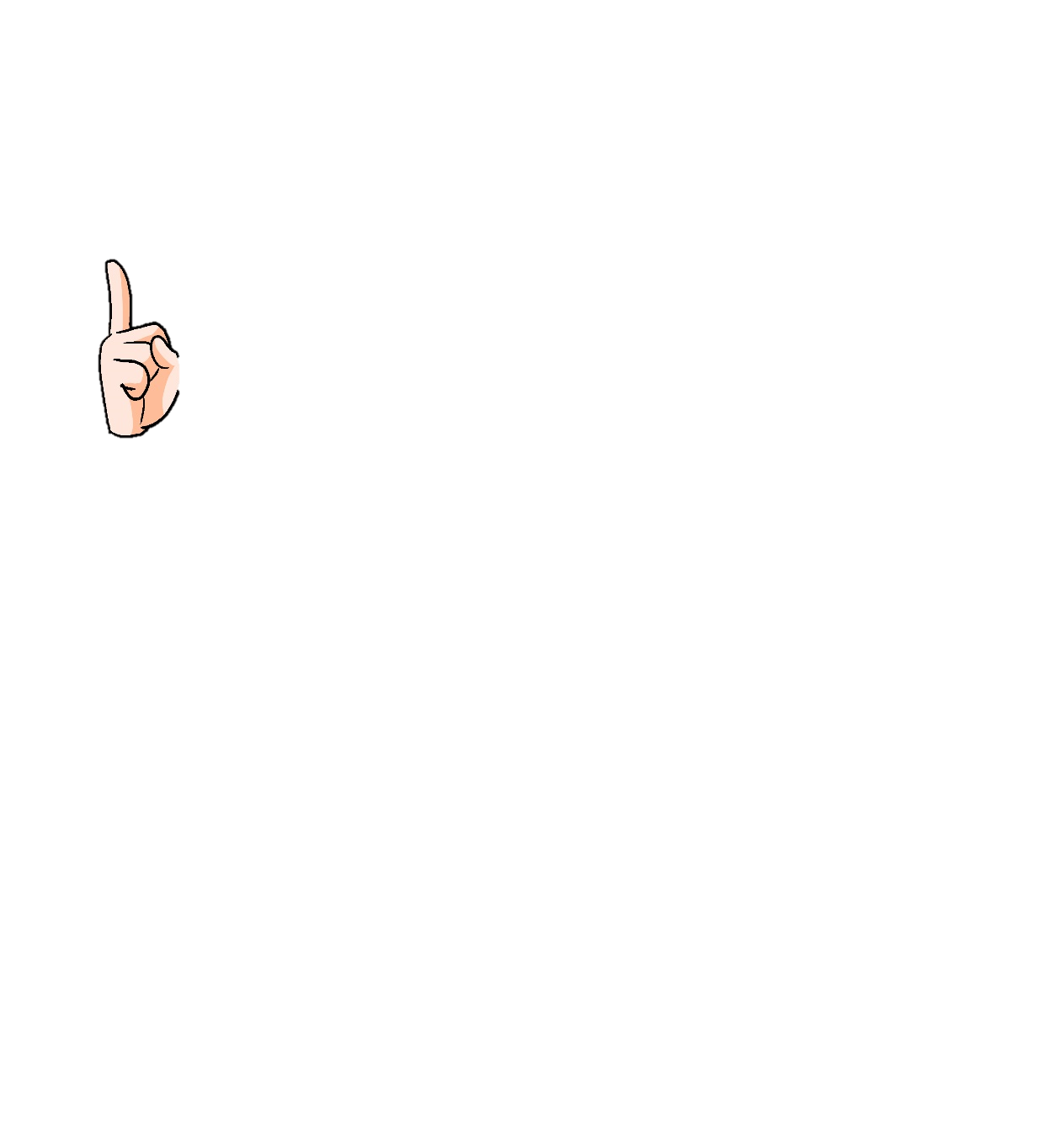 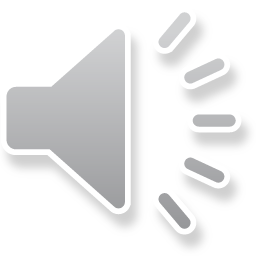 اللُّغَةُ الْعَرَبِيَّةُ – مِنْ مُفَكِّرَتِي
أُجيبُ عَنِ الأَسْئِلَةِ الآتيةِ، ثُمَّ أَقْرَأُ الإجابَةَ:
مَاذَا عَمِلَ مَحْمودٌ فِي يَوْمِ الْأَرْبِعاءِ؟
ذَهَبَ مَحْمودٌ يَوْمَ الأَرْبِعاءِ إِلى بِلاجِ الْجَزائِرِ مَعَ أُسْرَتِهِ.
لِماذا كانَ مَحْمودٌ يَجْمَعُ الْقَواقِعَ وَالْمَحارَاتِ؟
كانَ مَحْمودٌ يَجْمَعُ الْقَواقِعَ وَالْمَحارَاتِ لِيَصْنَعَ مِنْها لَوْحَةً فَنِّيَةً تُذَكِرَهُ بِهذا الْيَوْمِ الْجَميلِ.
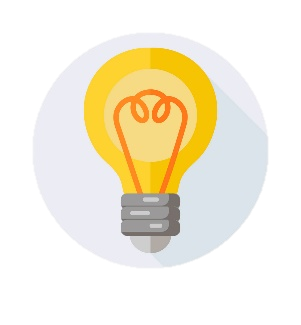 مَا سَبَبُ الْفَرْحَةِ الّتي شَعَرَ بِها مَحْمودٌ يَوْمَ الْخَميسِ؟
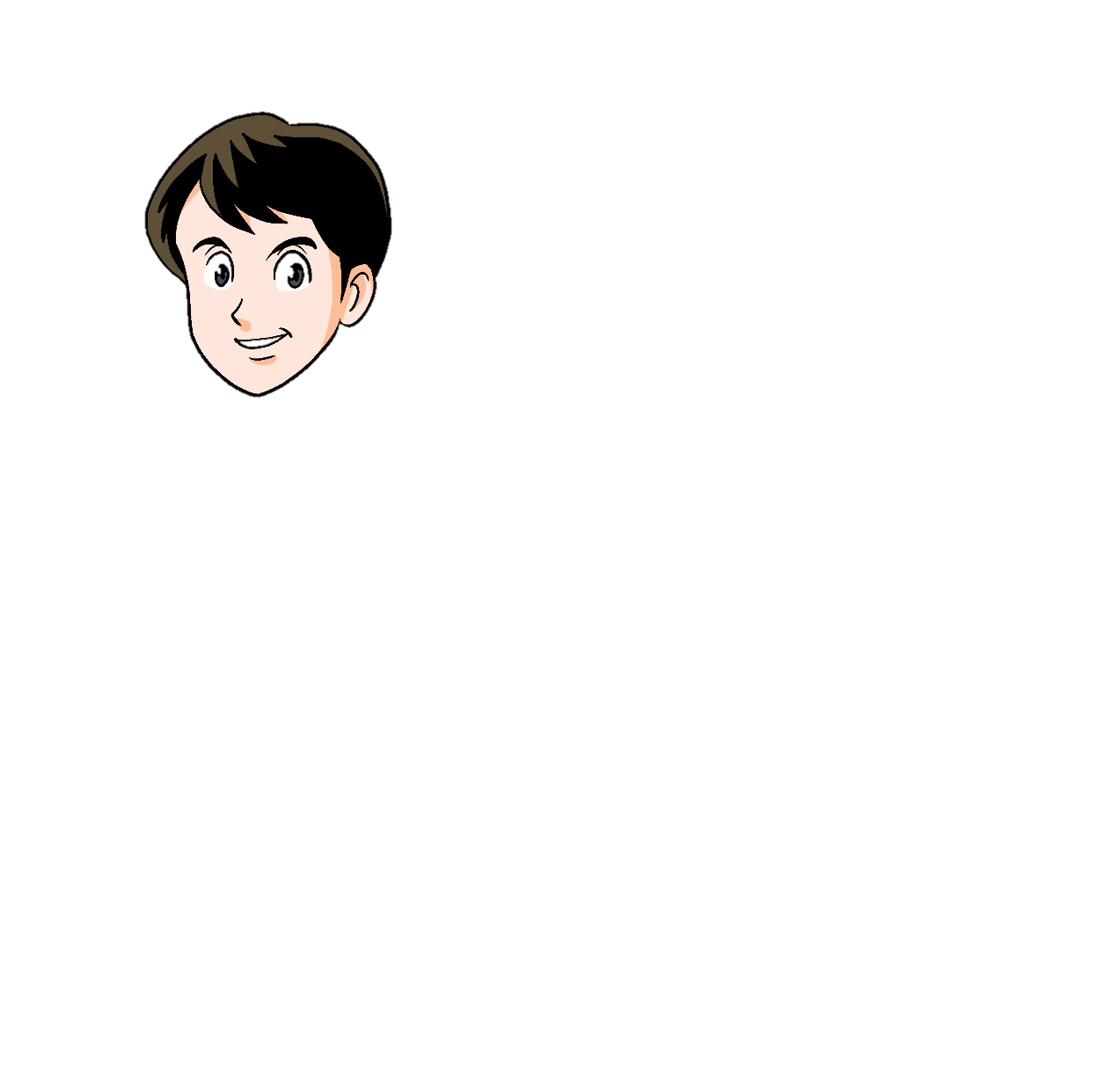 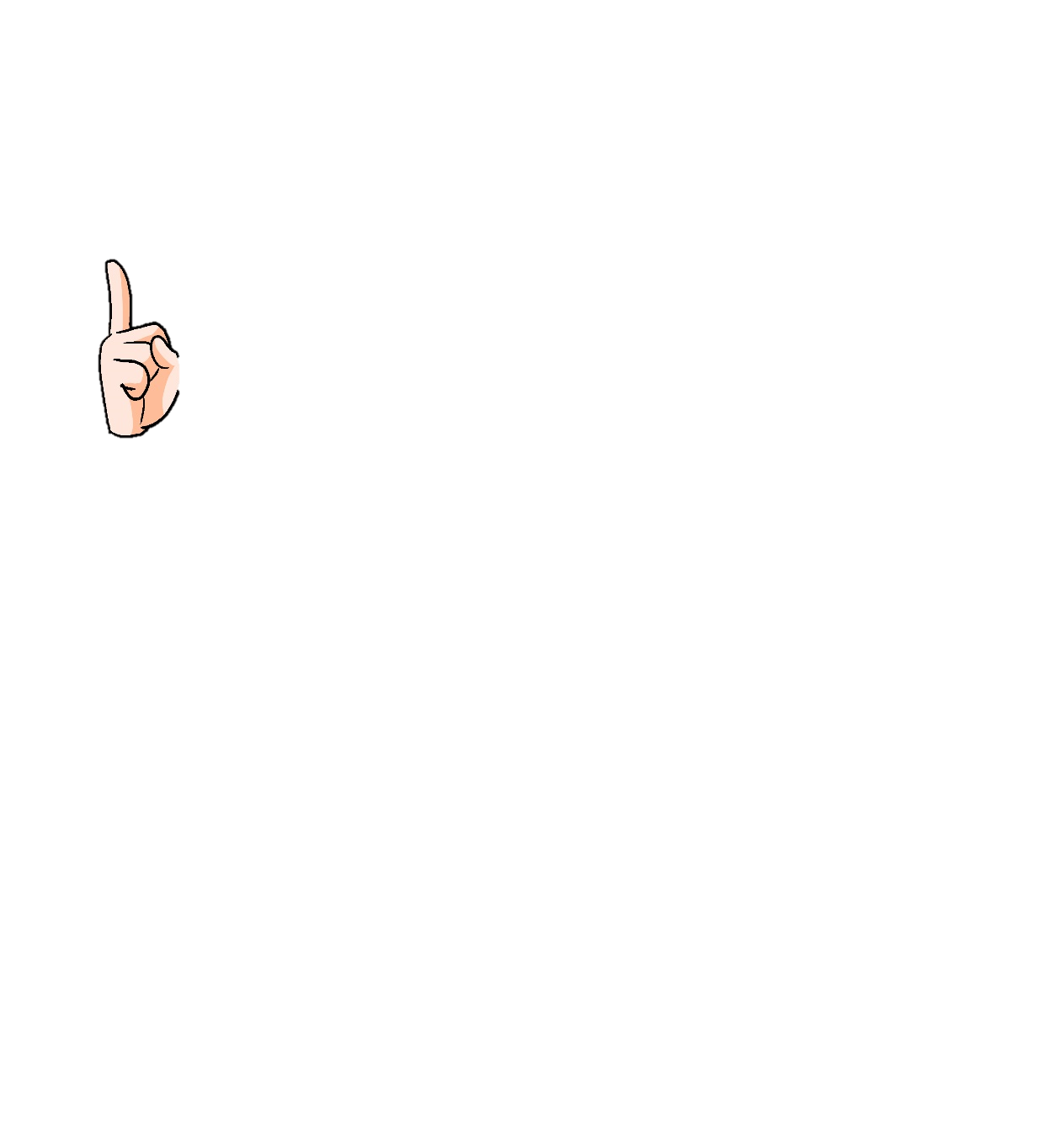 لأَنَّهُ سَيَزورُ خالَهُ فِي مِنْطِقَةِ الإحْساءِ بِالْمَمْلَكَةِ الْعَرَبيَّةِ السُّعوديةِ.
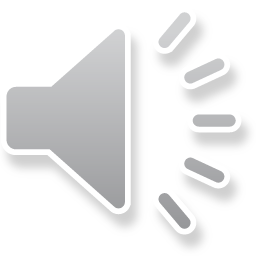 اللُّغَةُ الْعَرَبِيَّةُ – مِنْ مُفَكِّرَتِي
أَعودُ إِلى النَّصِ، وَأَبْحَثُ عَمّا يَأتي:
الْجُمْلَةُ الَّتي تُبَيِّنُ اهْتِمامَ مَحْمودٍ بِكِتابَةِ مُذَكَّرَاتِهِ.
تَدْريبُ 4
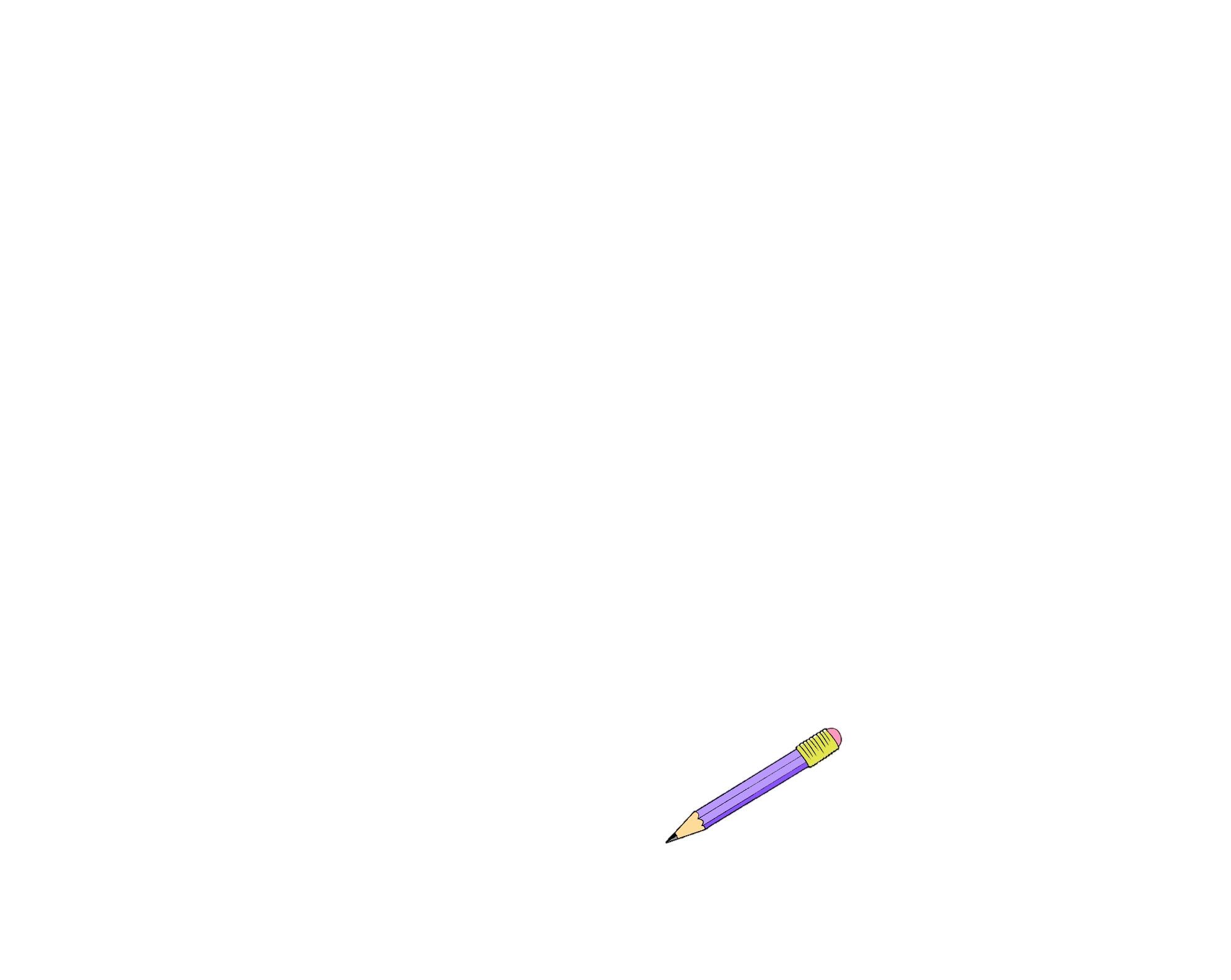 مَحْمودٌ تِلْميذٌ بِالْصَفِّ الثَّالِثِ الإبْتِدائي، يُحِبُّ الْقِراءَةَ وَالْكِتابَةَ، وَقَدْ تَعَوَّدَ أَنْ يُسَجِّلَ مُذَكَراتِهِ - فِي مُفَكِرَةٍ صَغيرَةٍ - وَبِخاصَةٍ أَيام الْعُطَلِ.
الْجُمْلَةُ الَّتِي تَوَضِّحُ أَنَّ وَالِدَ مَحْمُودٍ يُحِبُّ الزِّرَاعَةَ.
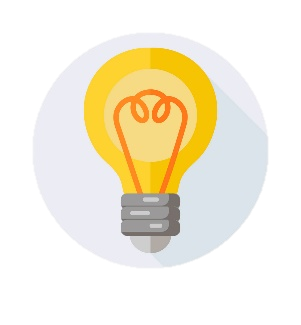 الزِّراعَةُ مِنْ هِواياتِ أَبي الْمُحَبَّبَةِ إِلَيهِ.
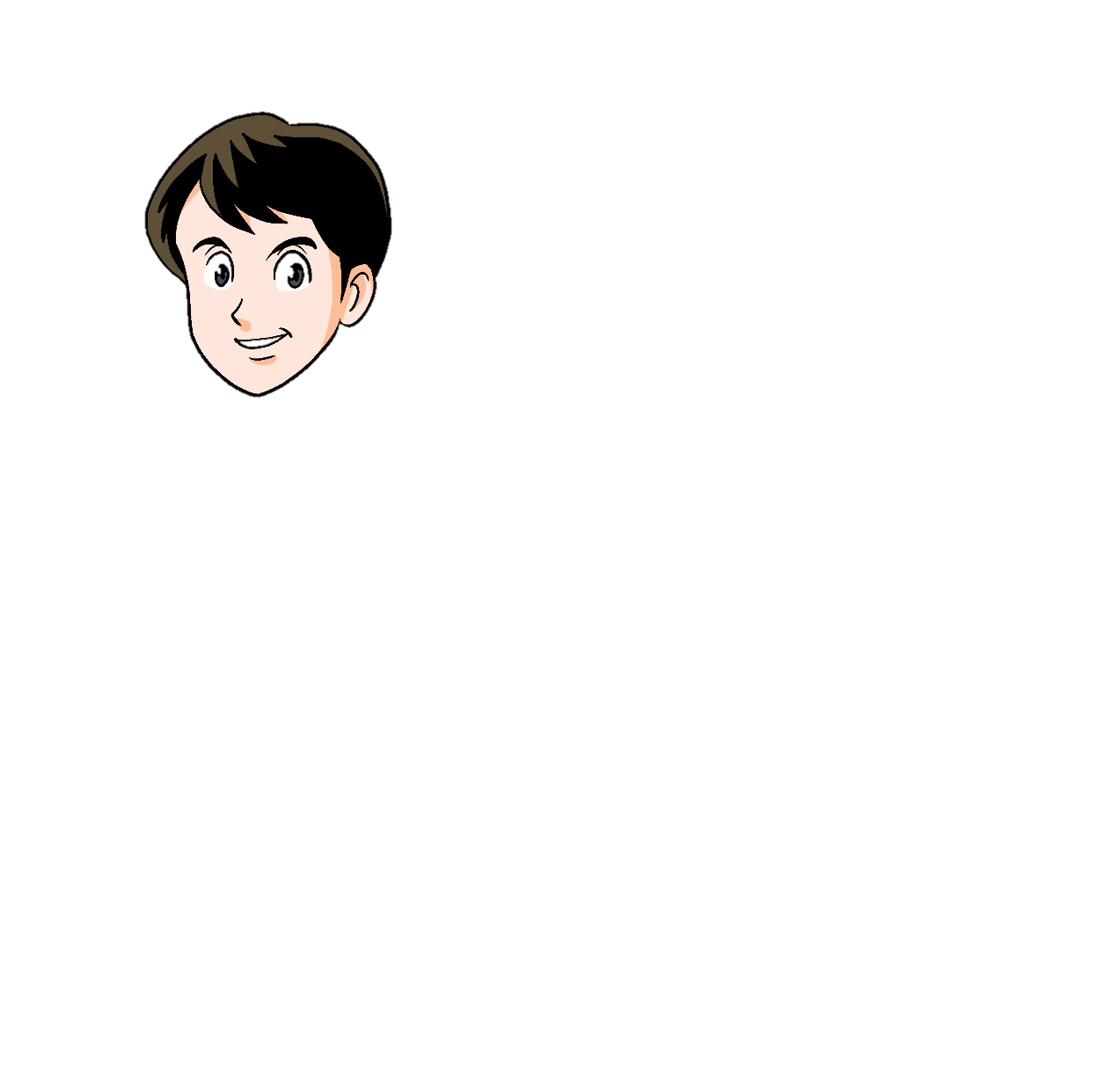 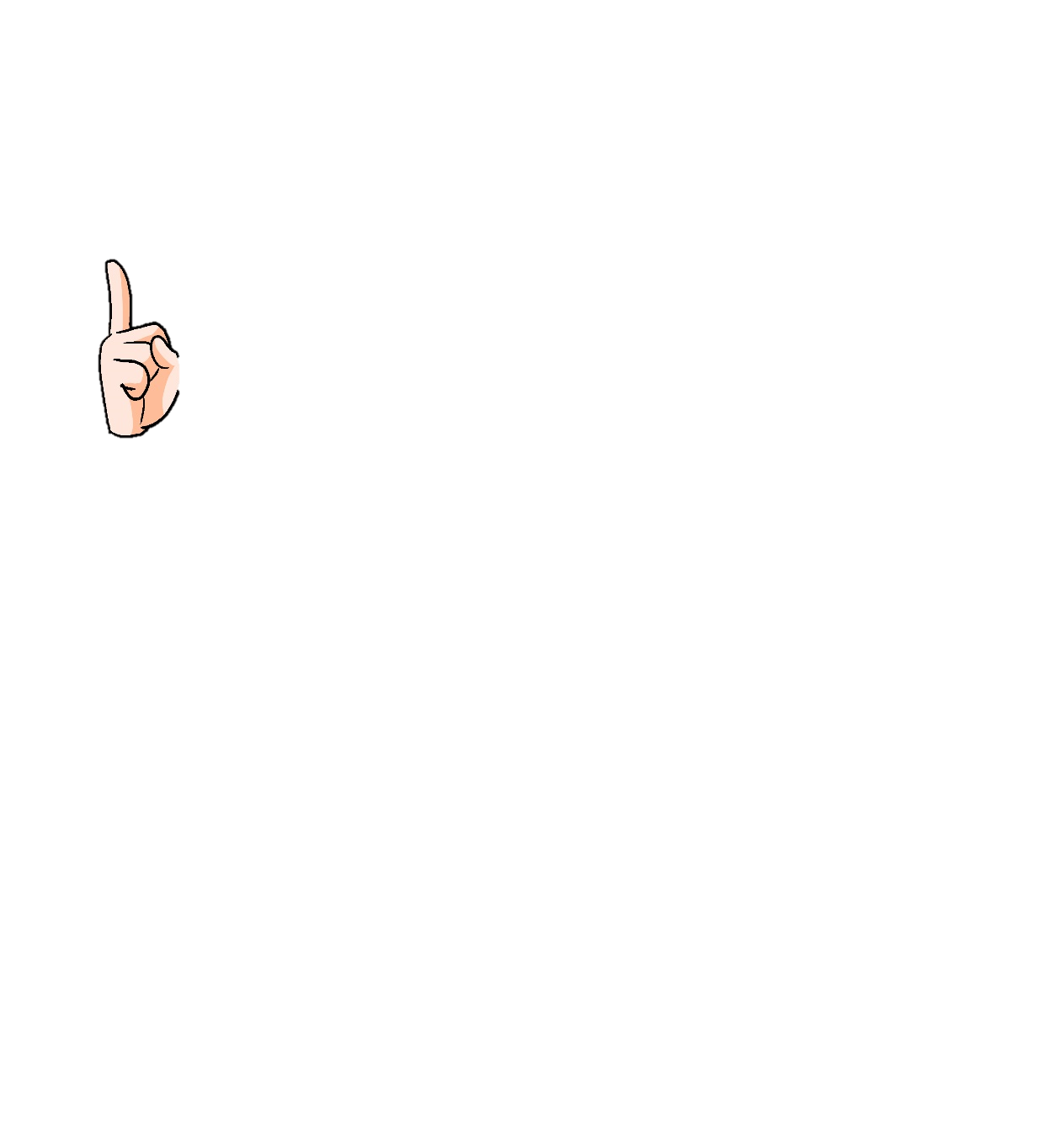 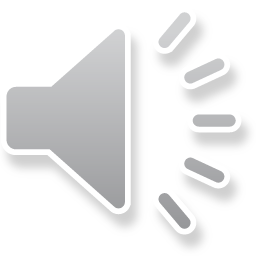 اللُّغَةُ الْعَرَبِيَّةُ – مِنْ مُفَكِّرَتِي
أَصِلُ بَيْنَ الْكَلِمَةِ وَما يُقابِلُها مِنْ مُرادِفٍ في النَّصِ:
تَدْريبُ 5
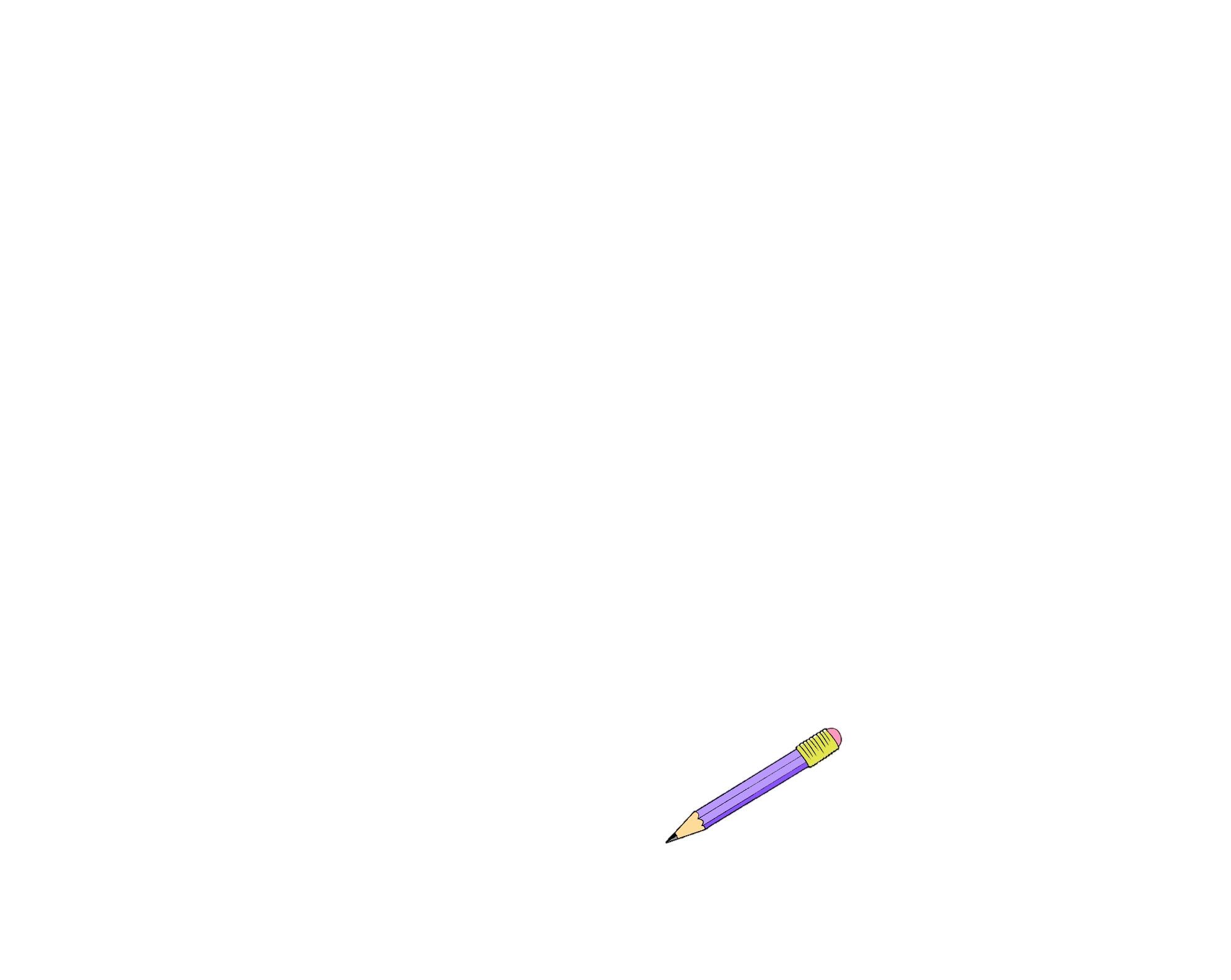 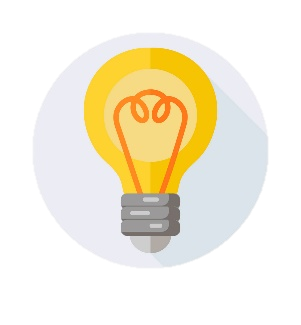 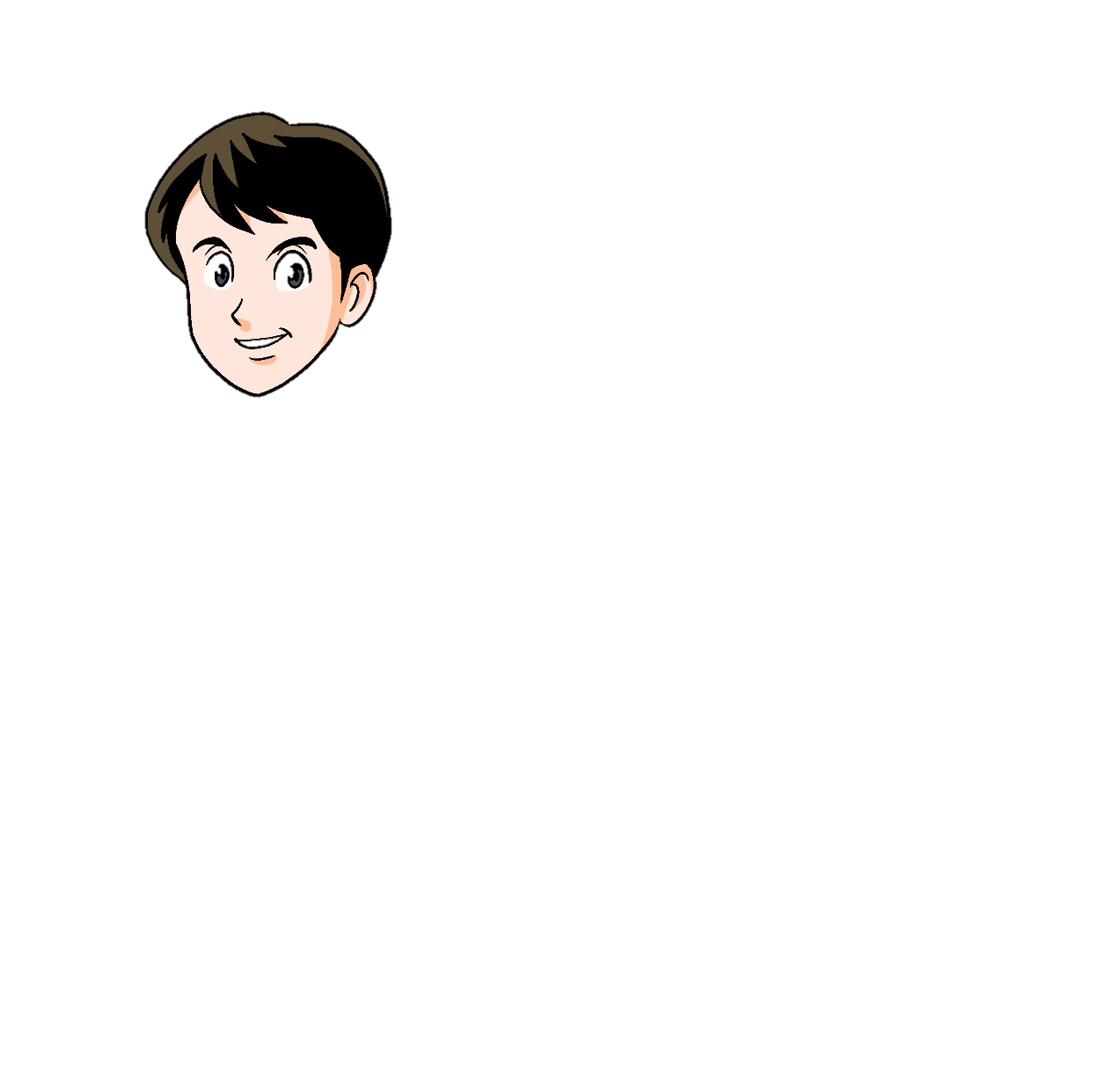 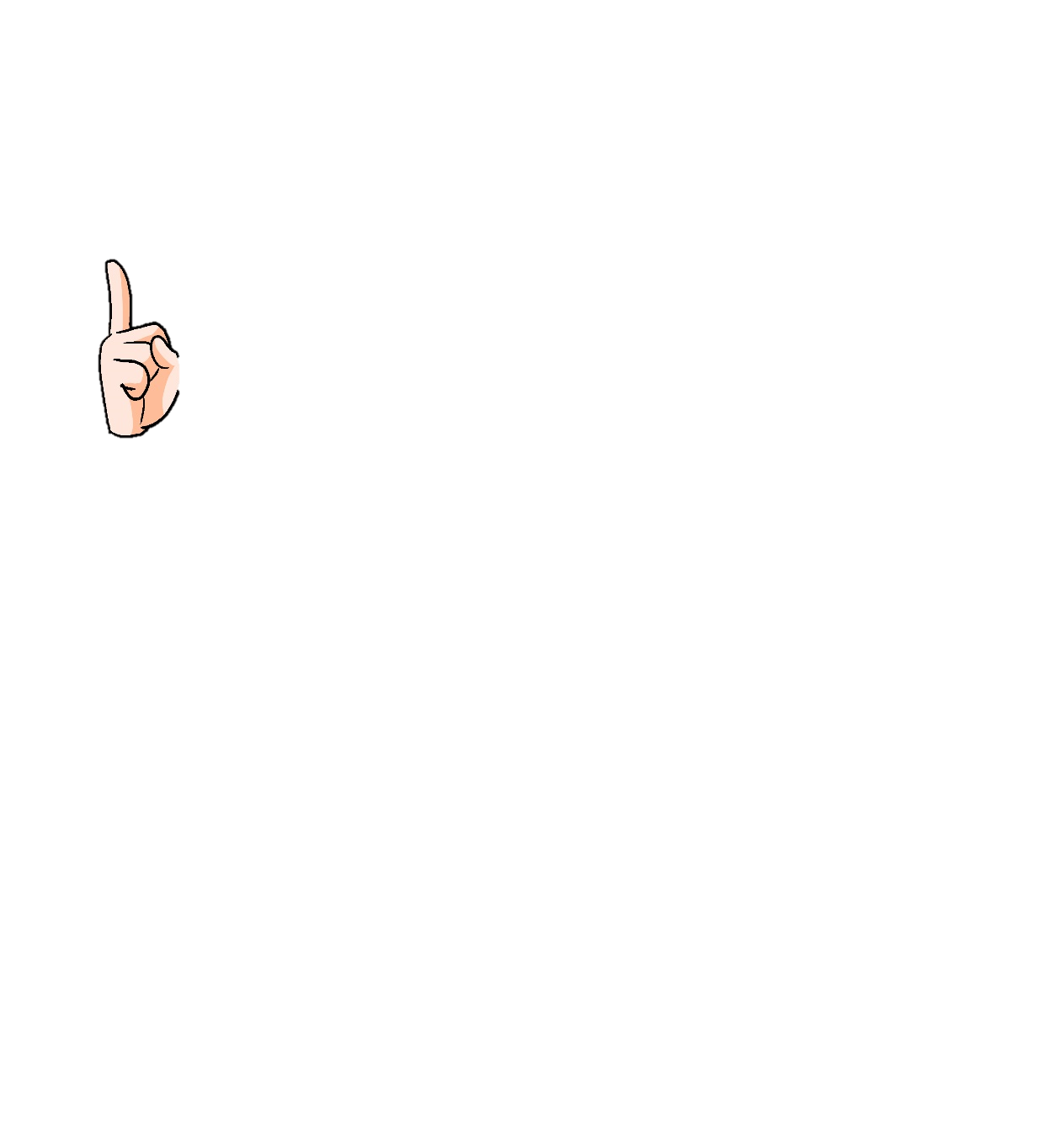 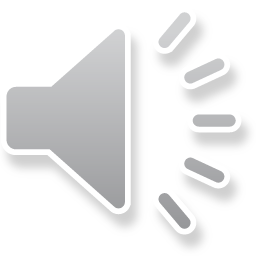 اللُّغَةُ الْعَرَبِيَّةُ – مِنْ مُفَكِّرَتِي
أَصِلُ بَيْنَ الْكَلِمَةِ وَالْجَمْعِ الْخاصِ بِها:
تَدْريبُ 6
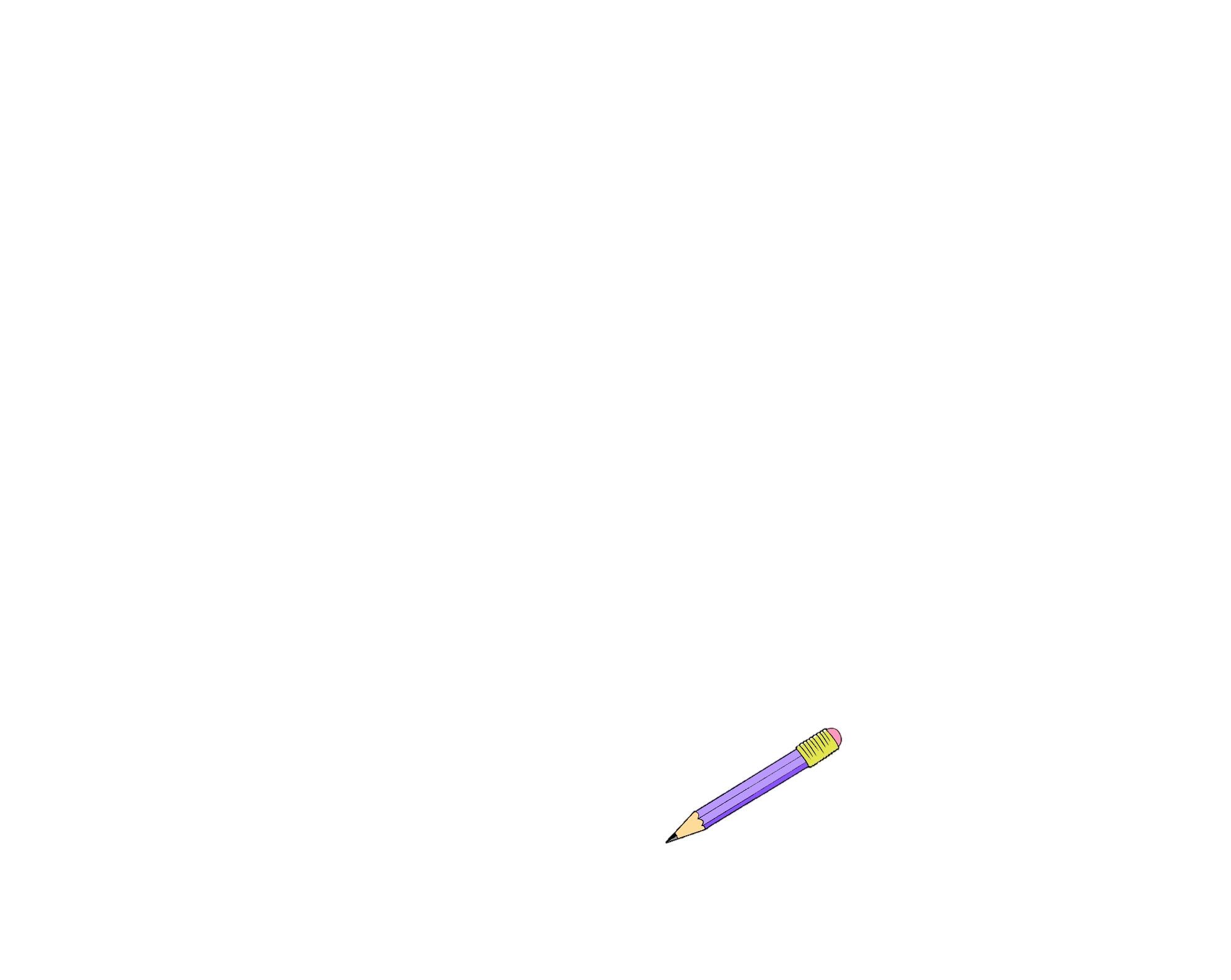 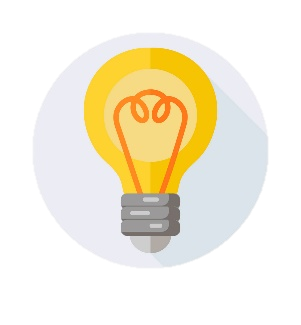 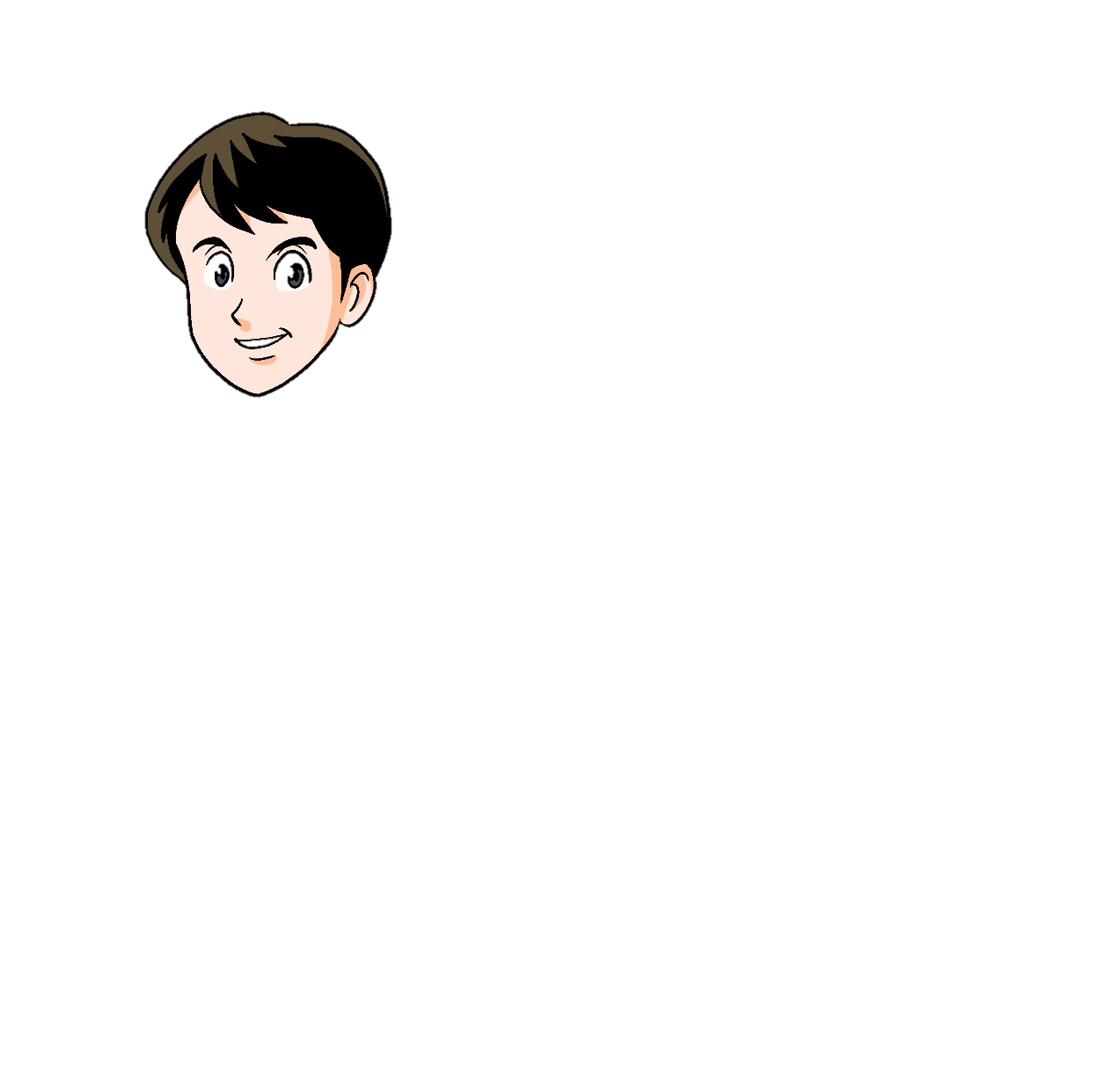 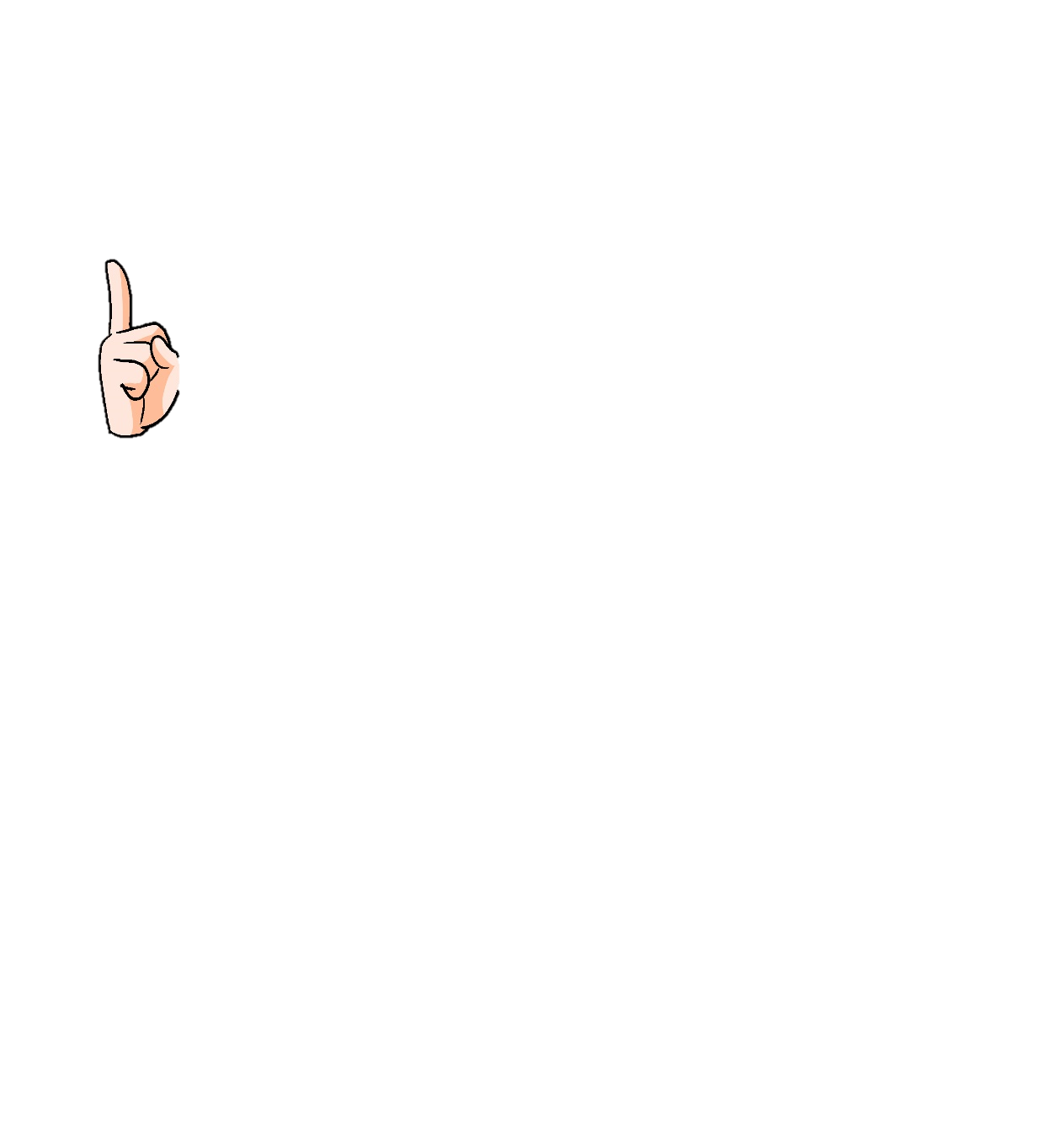 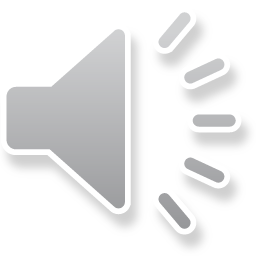 اللُّغَةُ الْعَرَبِيَّةُ – مِنْ مُفَكِّرَتِي
أُكْمِلُ الْجُمَلَ الْآتِيَةَ مُسْتَعَمِلاً (تارَةً) و (تارَةً) كَما في الْمِثالِ :
مِثالٌ
قَالَ مَحْمُودٌ: كُنْتُ تَارَةً أَسَبَحُ وَتَارَةً أَلْعَبُ
تَدْريبُ 7
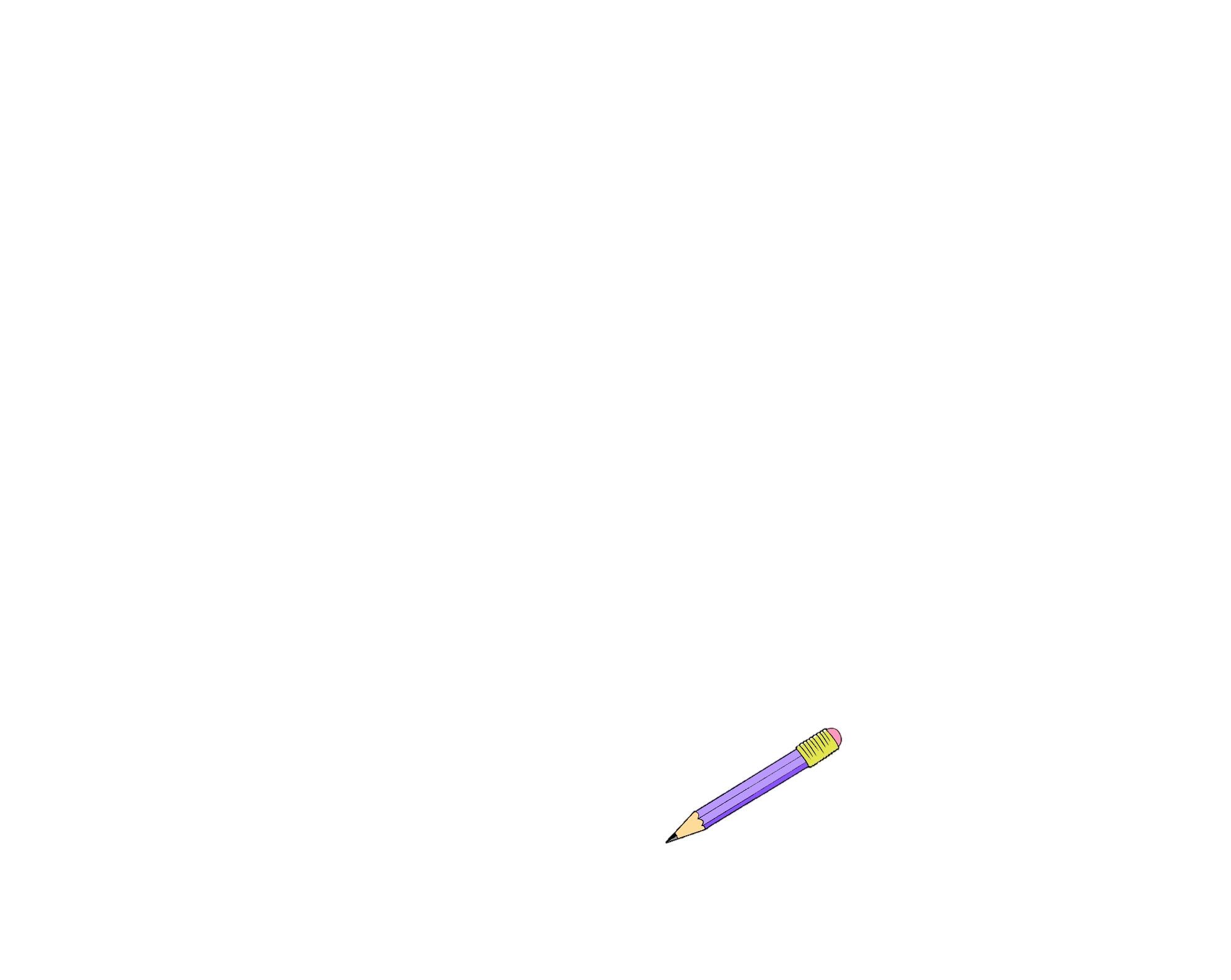 تارَةً
وتارَةً
كَانَ الْمُعَلِمُ.........يَسْأَلُ الطُّلّابَ، ...........يَشْرَحُ الْدَرْسَ.
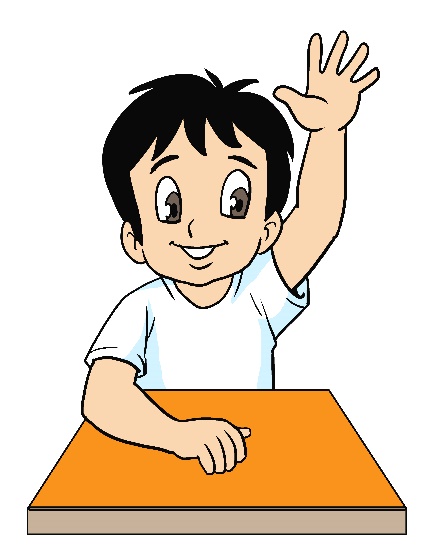 وتارَةً
تارَةً
كانَتْ فاَطِمَةُ .........تَرْسِمُ، ...........تَكْتُبُ.
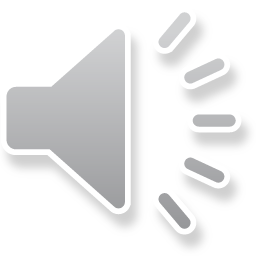 اللُّغَةُ الْعَرَبِيَّةُ – مِنْ مُفَكِّرَتِي
أُكْمِلُ كُلَّ جُمْلَةٍ بِالْكَلِمَةِ الْمُنَاسِبَةِ مِمّا بَيْنَ الْقَوْسَيْنِ :
حَضَرَ
-
حَظَرَ
1.                              وَالِدي حَفْلَ الْمَدرَسَةِ.
تَدْريبُ 8
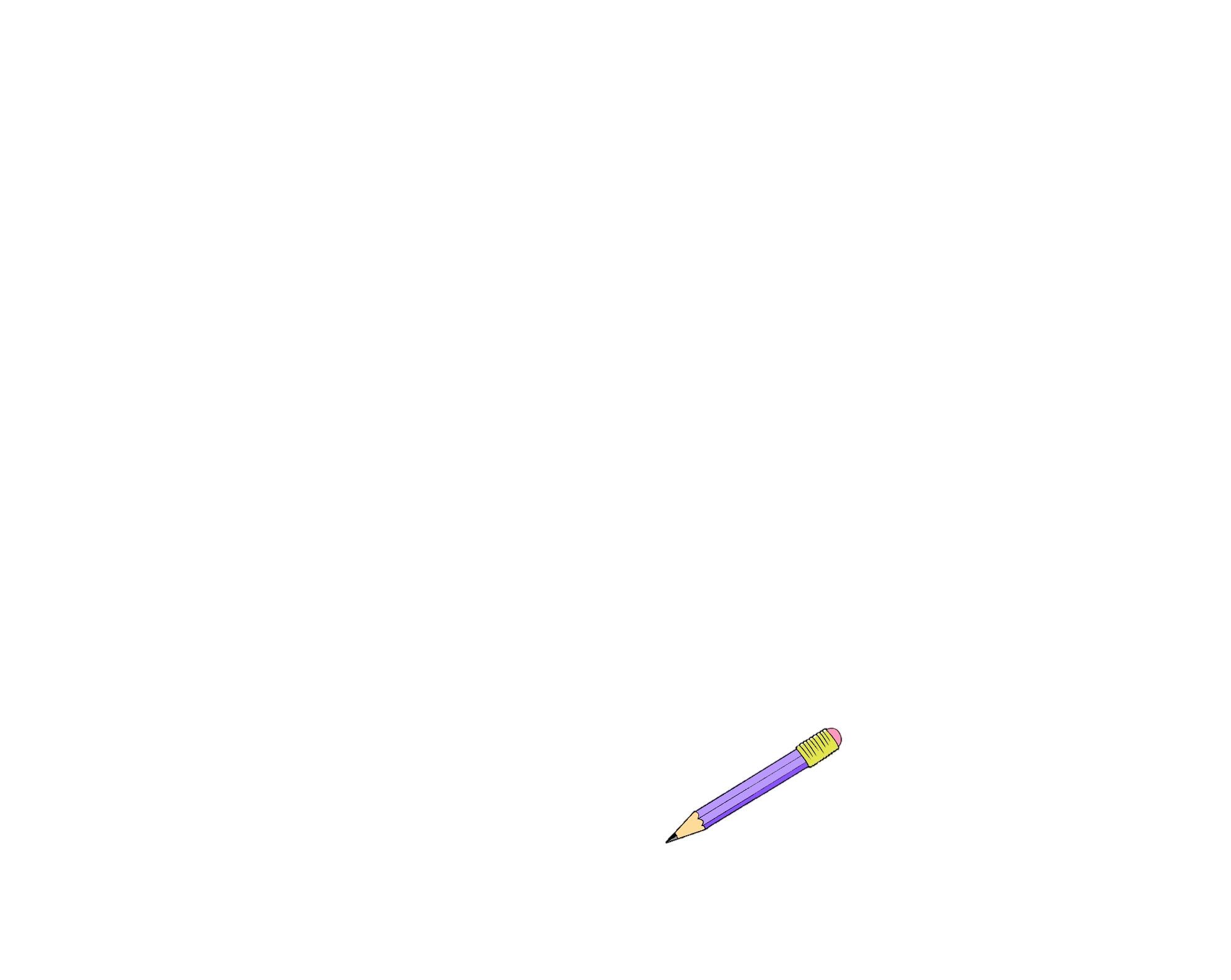 نَاضِرةٌ
-
نَاظِرةٌ
2. الْوُرُودُ فِي الْحَديقَةِ
-
ضِلِّ
ظِلِّ
3. جَلَسَ الأَوْلادُ تَحْتَ                            الْشَجَرَةِ.
-
يُقْرِضُ
يُقْرِظُ
4. الْطِفلُ                             أَظَافِرَهُ.
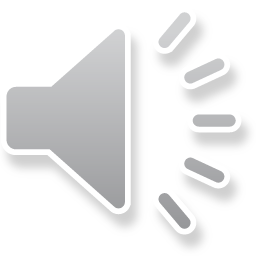 اللُّغَةُ الْعَرَبِيَّةُ – مِنْ مُفَكِّرَتِي
أَضَعُ الرَّقْمَ الْمُنَاسِبَ بَيْنَ الْجُمْلَةِ وَالْكَلِمَةِ الْمُنَاسِبَةِ:
تَدْريبُ 9
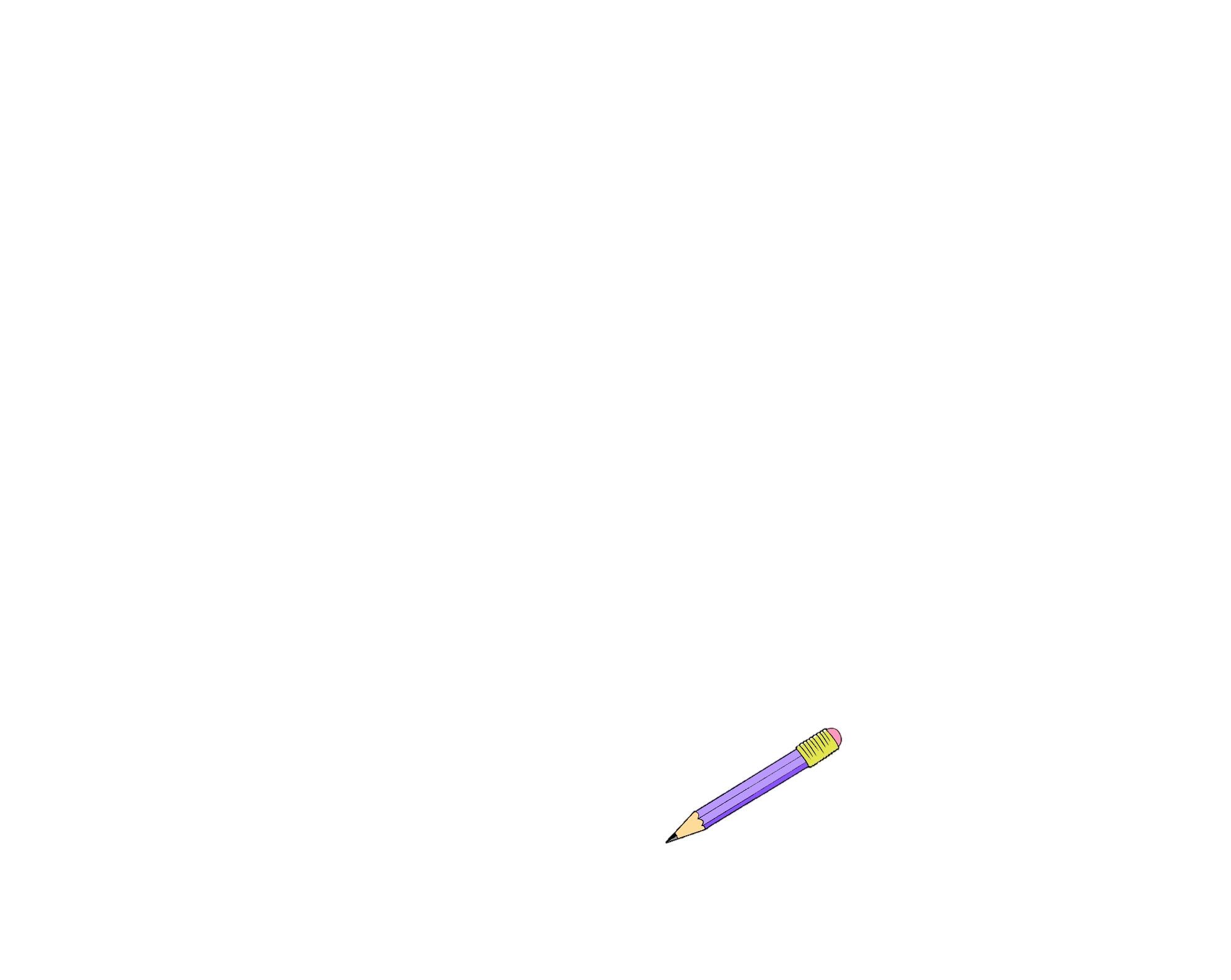 2
3
4
1
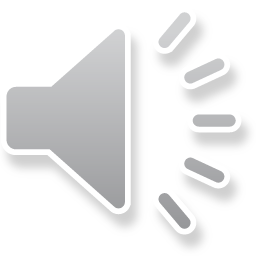 اللُّغَةُ الْعَرَبِيَّةُ – مِنْ مُفَكِّرَتِي
أُكْمِلُ كُلَّ جُمْلَةٍ بِكَلِمَةٍ مُنَاسَبَةٍ تَشْتَمِلُ عَلى حَرْفِ 
(ض) أَوْ حَرْفِ (ظ) مُسْتَعيناً بِالصُّورِ :
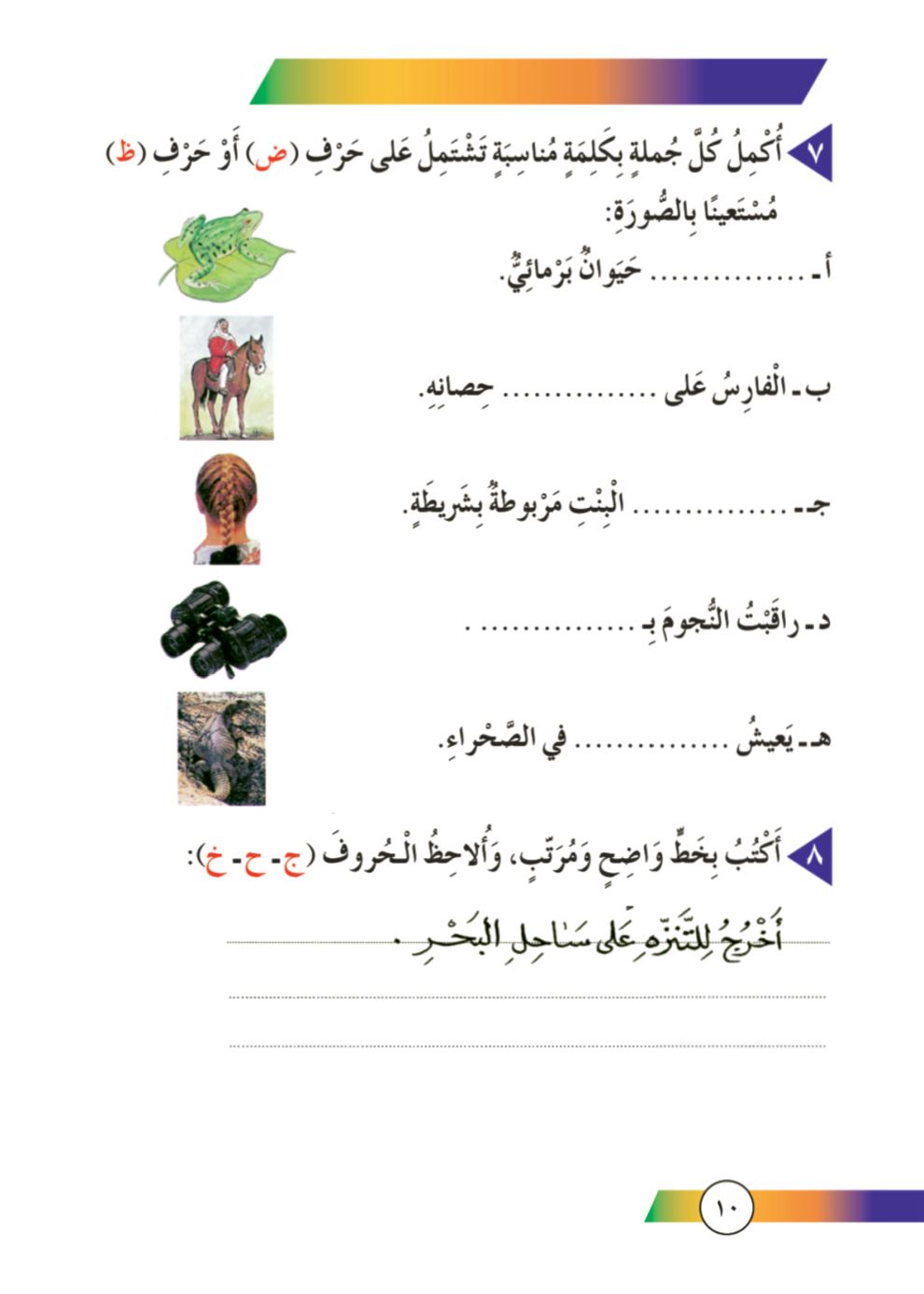 ـمِنْظارِ
تَدْريبُ 10
رَاقَبْتُ النُّجُومَ بالـ.........
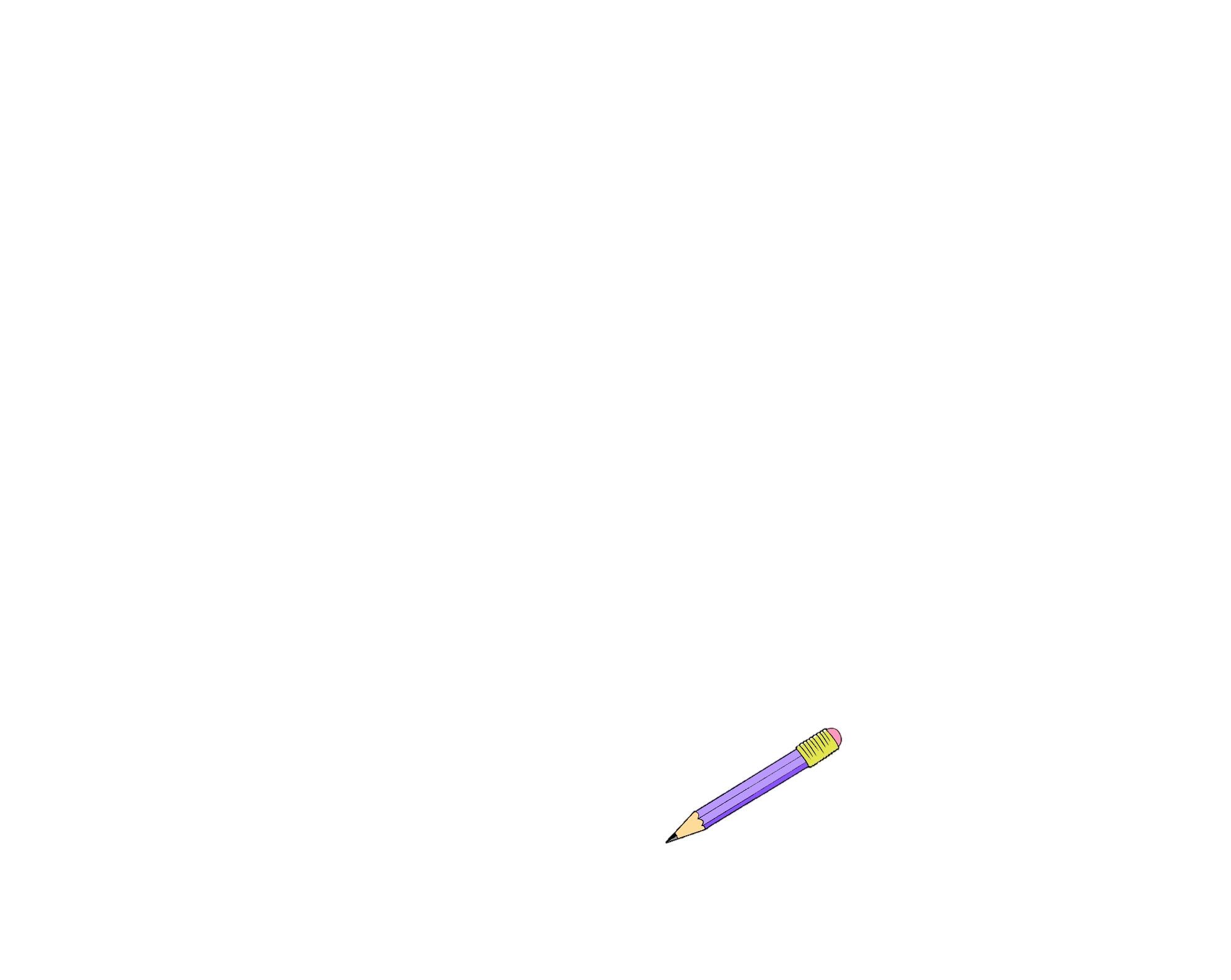 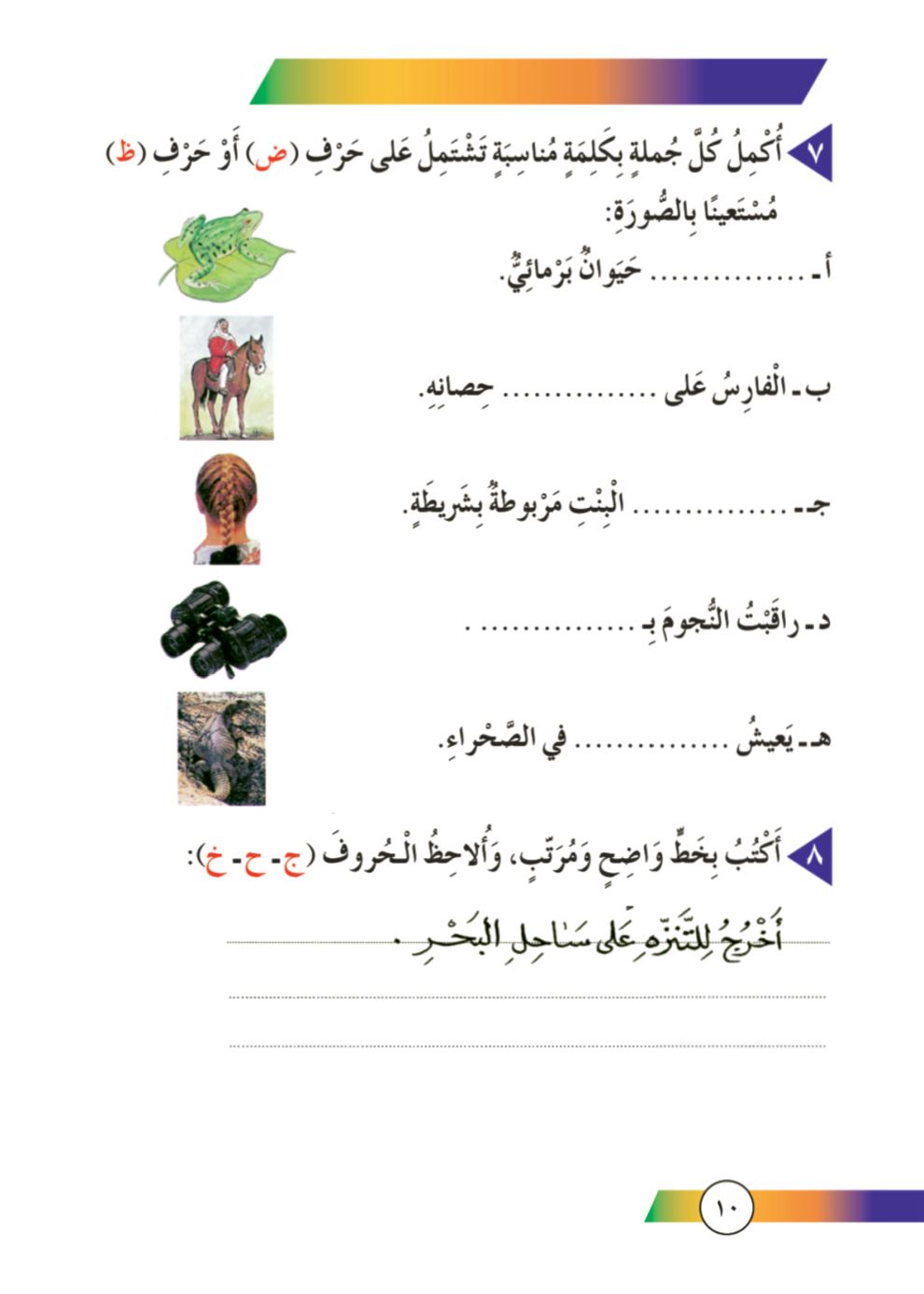 الْضِّفْدَعُ
............حَيَوانٌ بَرْمائي
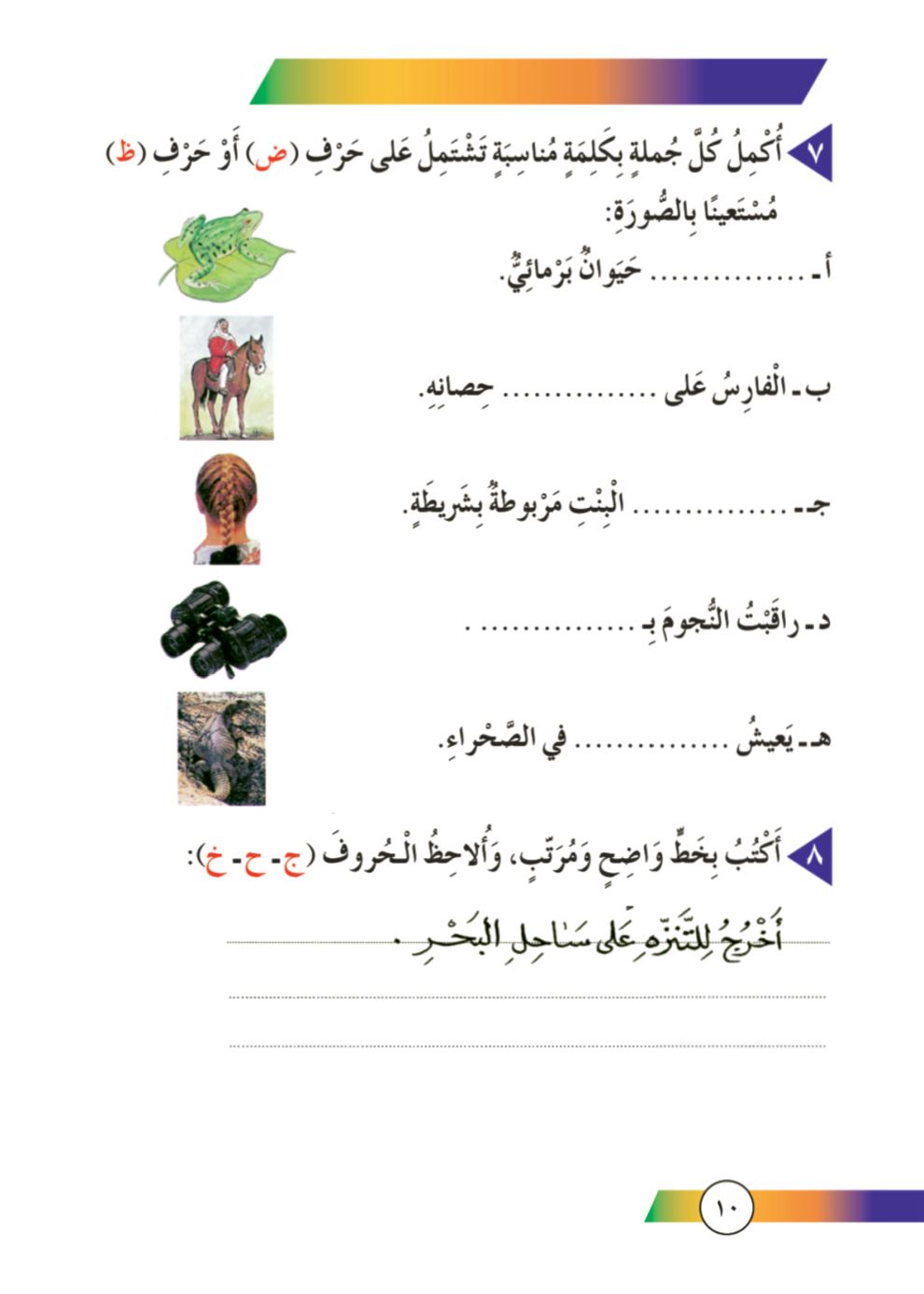 ظَهْرِ
الْفَارِسُ عَلى......... حِصانِهِ
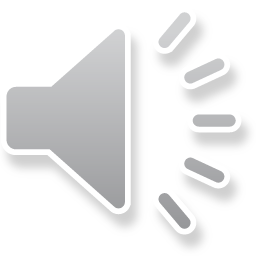 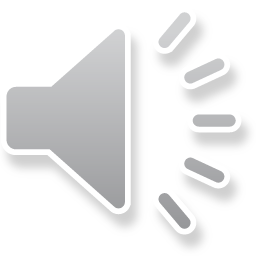 وَفَّقَكَ الله
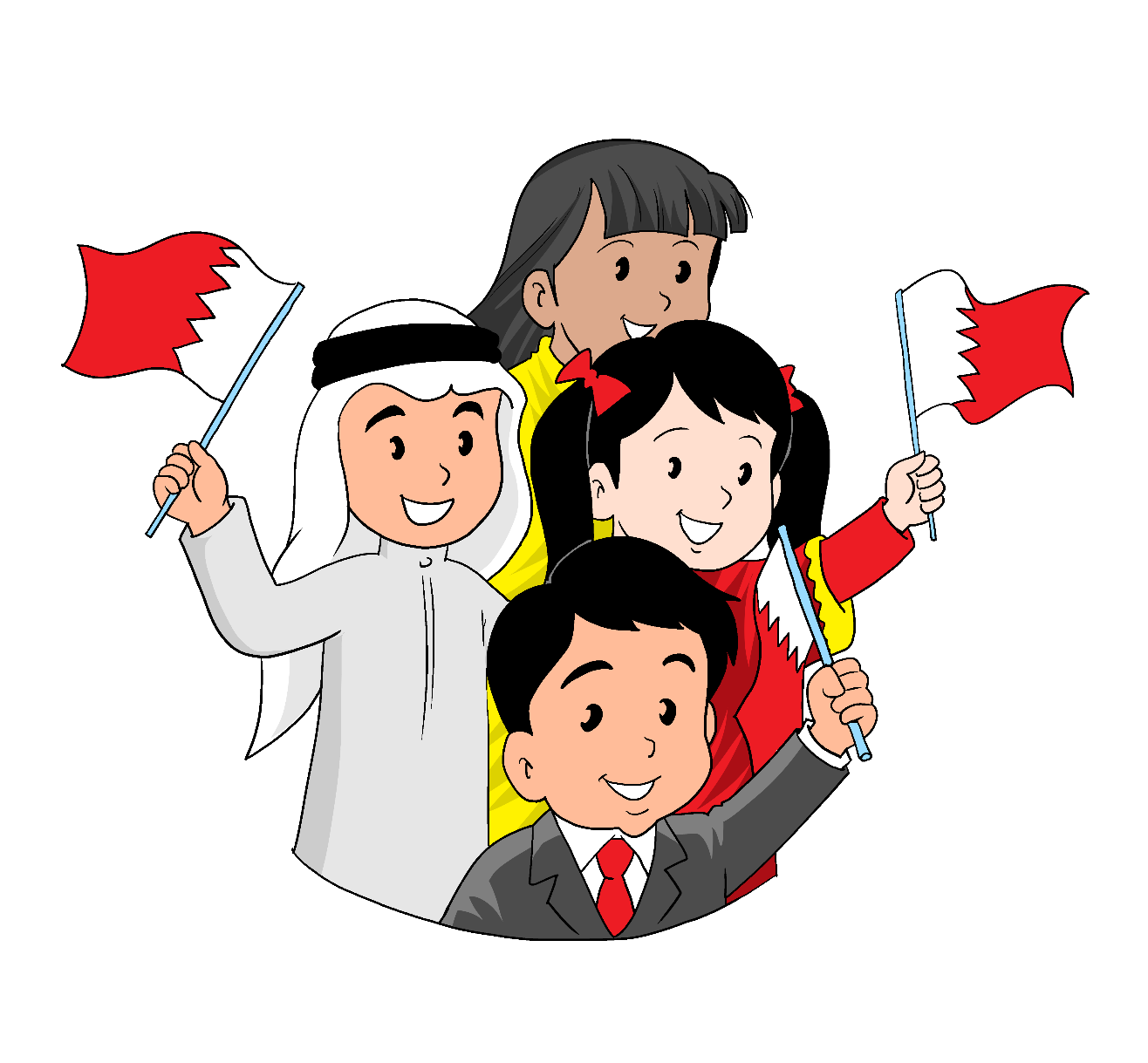 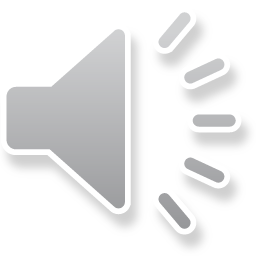 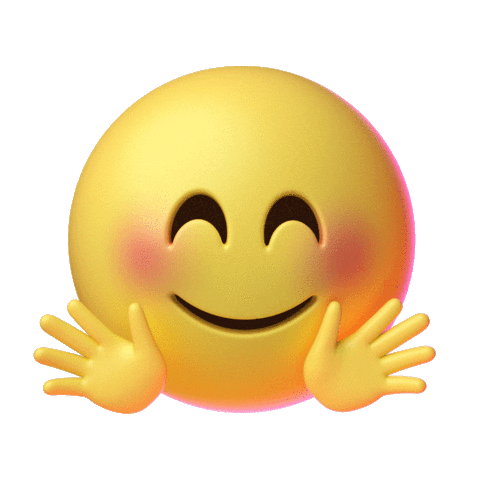 أَحْسَنْتَ
رجوع
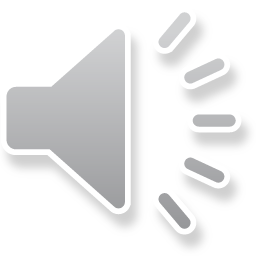 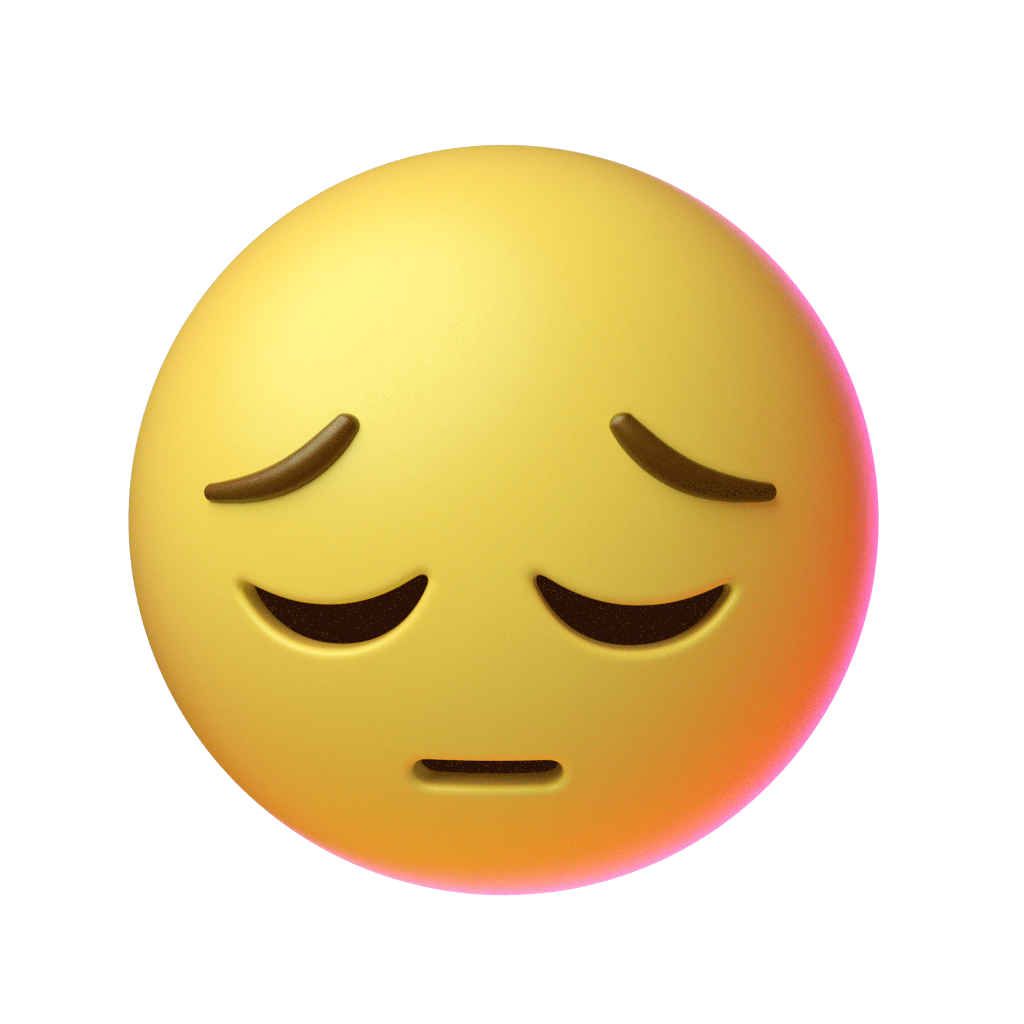 رجوع
حاوِلْ مَرَّةً أُخْرى